Školský zákon
Zákon č. 561/2004 Sb., o předškolním, základním, středním, vyšším odborném a jiném vzdělávání (školský zákon), ve znění pozdějších předpisů
§ 1 – co zákon upravuje
předškolní, základní, střední, vyšší odborné a některé jiné vzdělávání ve školách a školských zařízeních,
stanoví podmínky, za nichž se vzdělávání a výchova (dále jen „vzdělávání“) uskutečňuje,
vymezuje práva a povinnosti fyzických a právnických osob při vzdělávání a
stanoví působnost orgánů vykonávajících státní správu a samosprávu ve školství.
§ 2 - Zásady vzdělávání
rovného přístupu každého státního občana České republiky nebo jiného členského státu Evropské unie ke vzdělávání bez jakékoli diskriminace z důvodu rasy, barvy pleti, pohlaví, jazyka, víry a náboženství, národnosti, etnického nebo sociálního původu, majetku, rodu a zdravotního stavu nebo jiného postavení občana,
zohledňování vzdělávacích potřeb jednotlivce,
vzájemné úcty, respektu, názorové snášenlivosti, solidarity a důstojnosti všech účastníků vzdělávání,
bezplatného základního a středního vzdělávání státních občanů České republiky nebo jiného členského státu Evropské unie ve školách, které zřizuje stát, kraj, obec nebo svazek obcí,
svobodného šíření poznatků, které vyplývají z výsledků soudobého stavu poznání světa a jsou v souladu s obecnými cíli vzdělávání,
zdokonalování procesu vzdělávání na základě výsledků dosažených ve vědě, výzkumu a vývoji a co nejširšího uplatňování účinných moderních pedagogických přístupů a metod,
hodnocení výsledků vzdělávání vzhledem k dosahování cílů vzdělávání stanovených tímto zákonem a vzdělávacími programy,
možnosti každého vzdělávat se po dobu celého života při vědomí spoluodpovědnosti za své vzdělávání.
§ 2 – Cíle vzdělávání
rozvoj osobnosti člověka, který bude vybaven poznávacími a sociálními způsobilostmi, mravními a duchovními hodnotami pro osobní a občanský život, výkon povolání nebo pracovní činnosti, získávání informací a učení se v průběhu celého života,
získání všeobecného vzdělání nebo všeobecného a odborného vzdělání,
pochopení a uplatňování zásad demokracie a právního státu, základních lidských práv a svobod spolu s odpovědností a smyslem pro sociální soudržnost,
pochopení a uplatňování principu rovnosti žen a mužů ve společnosti,
utváření vědomí národní a státní příslušnosti a respektu k etnické, národnostní, kulturní, jazykové a náboženské identitě každého,
poznání světových a evropských kulturních hodnot a tradic, pochopení a osvojení zásad a pravidel vycházejících z evropské integrace jako základu pro soužití v národním a mezinárodním měřítku,
získání a uplatňování znalostí o životním prostředí a jeho ochraně vycházející ze zásad trvale udržitelného rozvoje a o bezpečnosti a ochraně zdraví.
Vzdělávání poskytované podle tohoto zákona je veřejnou službou. (§ 2 odst. 3)
Ve školách a školských zařízeních zajišťují vzdělávání pedagogičtí pracovníci. (§ 7 odst. 7)
Systém vzdělávacích programů (§ 3)
Národní program vzdělávání
Rámcové vzdělávací programy
Školní vzdělávací programy
Akreditované vzdělávací programy
Národní program vzdělávání
Rozpracovává cíle vzdělávání stanovené ŠZ, vymezuje hlavní oblasti vzdělávání, obsahy vzdělávání a prostředky, které jsou nezbytné k dosahování těchto cílů
zpracovává MŠMT
projednává jej s vybranými odborníky z vědy a praxe, s příslušnými ústředními odborovými orgány, příslušnými organizacemi zaměstnavatelů s celostátní působností a s kraji
předkládá jej vládě k projednání
vláda předkládá Národní program vzdělávání Poslanecké sněmovně a Senátu Parlamentu ke schválení.
Národní program vzdělávání ministerstvo zveřejňuje vždy způsobem umožňujícím dálkový přístup.
Zrušen novelou školského zákona č. 284/2020 Sb.
Rámcové vzdělávací programy
Vymezují povinný obsah, rozsah a podmínky vzdělávání
pro každý obor vzdělání v základním a středním vzdělávání a pro předškolní, základní umělecké a jazykové vzdělávání
jsou závazné
pro tvorbu školních vzdělávacích programů,
hodnocení výsledků vzdělávání dětí a žáků,
tvorbu a posuzování učebnic a učebních textů
pro stanovení výše finančních prostředků přidělovaných podle § 160 až 162.
Rámcové vzdělávací programy
Stanoví zejména
konkrétní cíle, formy, délku a povinný obsah vzdělávání, a to všeobecného a odborného podle zaměření daného oboru vzdělání,
jeho organizační uspořádání, profesní profil, podmínky průběhu a ukončování vzdělávání,
zásady pro tvorbu školních vzdělávacích programů,
podmínky pro vzdělávání žáků se speciálními vzdělávacími potřebami,
nezbytné materiální, personální a organizační podmínky a podmínky bezpečnosti a ochrany zdraví.
Rámcové vzdělávací programy
Rámcové vzdělávací programy musí odpovídat nejnovějším poznatkům:
vědních disciplín, jejichž základy a praktické využití má vzdělávání zprostředkovat, a
pedagogiky a psychologie o účinných metodách a organizačním uspořádání vzdělávání přiměřeně věku a rozvoji vzdělávaného.
Tvorbu a oponenturu rámcových vzdělávacích programů zajišťují příslušná ministerstva prostřednictvím odborníků vědy a praxe, včetně pedagogiky a psychologie.
Školní vzdělávací programy
Zpracovávají školy a školská zařízení
Podle rámcových vzdělávacích programů postupují školy od 1. září, které následuje nejpozději po uplynutí 2 let ode dne jejich vydání, a to s účinností od prvního ročníku a také od šestého ročníku základního vzdělávání podle § 46 odst. 2 a od sedmého ročníku základního vzdělávání podle § 46 odst. 3.
Školní vzdělávací program – byl vydán RVP
Musí být v souladu s rámcovým vzdělávacím programem;
obsah vzdělávání může být ve školním vzdělávacím programu uspořádán do předmětů nebo jiných ucelených částí učiva (například modulů).
Školní vzdělávací program – nebyl vydán RVP
Stanoví zejména
konkrétní cíle vzdělávání,
délku, formy, obsah a časový plán vzdělávání,
podmínky přijímání uchazečů, průběhu a ukončování vzdělávání,
podmínky pro vzdělávání žáků se speciálními vzdělávacími potřebami,
označení dokladu o ukončeném vzdělání, pokud bude tento doklad vydáván,
popis materiálních, personálních a ekonomických podmínek a podmínek bezpečnosti práce a ochrany zdraví, za nichž se vzdělávání v konkrétní škole nebo školském zařízení uskutečňuje.
Akreditovaný vzdělávací program
Stanoví zejména
konkrétní cíle, formy, délku a obsah vzdělávání a jeho organizační uspořádání, 	
profil absolventa vzdělávacího programu,
vyučovací jazyk,
podmínky průběhu a ukončování vzdělávání,
podmínky pro vzdělávání studentů se speciálními vzdělávacími potřebami,
podmínky materiální, personální a organizační, podmínky bezpečnosti práce a ochrany zdraví,
podmínky zdravotní způsobilosti uchazeče ke vzdělávání.
ŠVP a akreditovaný VP VOŠ
Vydává ředitel školy nebo školského zařízení.
Zveřejní na přístupném místě ve škole nebo školském zařízení.
Do školního vzdělávacího programu může každý nahlížet a pořizovat si z něj opisy a výpisy, anebo za cenu v místě obvyklou může obdržet jeho kopii. Poskytování informací podle zákona o svobodném přístupu k informacím tím není dotčeno.
Vzdělávací soustava (§7)
Vzdělávací soustavu tvoří školy a školská zařízení podle tohoto zákona.
Druhy škol
mateřská škola,
základní škola,
střední škola (gymnázium, střední odborná škola a střední odborné učiliště),
konzervatoř,
vyšší odborná škola,
základní umělecká škola a
jazyková škola s právem státní jazykové zkoušky.
Druhy školských zařízení
zařízení pro další vzdělávání pedagogických pracovníků,
školská poradenská zařízení,
školská zařízení pro zájmové vzdělávání,
školská účelová zařízení,
školská výchovná a ubytovací zařízení,
zařízení školního stravování,
školská zařízení pro výkon ústavní výchovy nebo ochranné výchovy a školská zařízení pro preventivně výchovnou péči.
Podmínkou výkonu činnosti školy nebo školského zařízení je zápis do školského rejstříku.
Právní postavení školy
Zřizovatel veřejné školy
Kraj, obec a dobrovolný svazek obcí
zřizuje školy a školská zařízení jako školské právnické osoby nebo příspěvkové organizace podle zákona č. 250/2000 Sb.
MŠMT
zřizuje školy a školská zařízení jako školské právnické osoby nebo státní příspěvkové organizace podle zákona č. 219/2000 Sb.
Ministerstvo obrany, Ministerstvo vnitra, Ministerstvo spravedlnosti a Ministerstvo práce a sociálních věcí
zřizuje školy a školská zařízení jako organizační složky státu nebo jako jejich součásti.
Ministerstva a ostatní organizační složky státu mohou zřizovat mateřské školy a zařízení školního stravování jim sloužící, a to jako státní příspěvkové organizace
Ministerstvo zahraničních věcí
zřizuje školy při diplomatické misi nebo konzulárním úřadu České republiky jako součást těchto úřadů.
Zřizovatel neveřejné školy
Registrované církve a náboženské společnosti, kterým bylo přiznáno oprávnění k výkonu zvláštního práva zřizovat církevní školy
Právnické osoby nebo fyzické osoby
zřizují školy a školská zařízení jako školské právnické osoby nebo jako právnické osoby podle zvláštních právních předpisů, jejichž předmětem činnosti je poskytování vzdělávání nebo školských služeb podle tohoto zákona, a to i v případě, že převažujícím předmětem činnosti takové právnické osoby je podnikání podle zvláštních právních předpisů. Školu nebo školské zařízení může podle věty první zřídit také několik právnických nebo fyzických osob společně.
Právnická osoba a organizační složka státu nebo její součást může vykonávat činnost školy nebo školského zařízení, školy a školského zařízení, nebo i více škol nebo školských zařízení.
Příspěvkové organizace územních samosprávných celků

Zákon č. 250/2000 Sb., o rozpočtových pravidlech územních rozpočtů
Zřizování, změny a zrušení příspěvkových organizací
Územní samosprávný celek zřizuje příspěvkové organizace pro takové činnosti ve své působnosti, které jsou zpravidla neziskové a jejichž rozsah, struktura a složitost vyžadují samostatnou právní subjektivitu.
Zřizovací listina
úplný název zřizovatele, je-li jím obec, uvede se také její zařazení do okresu
Zřizovací listina
Název právnické osoby musí vylučovat možnost záměny s názvy jiných příspěvkových organizací

podle NOZ označení „příspěvková organizace“
Název právnické osoby podle ŠZ
Musí obsahovat vždy
označení příslušného druhu nebo typu školy, kromě mateřské školy uvedené v § 34 odst. 8, pokud vykonává činnost školy,
označení příslušného typu školského zařízení pro výkon ústavní výchovy nebo ochranné výchovy nebo školského zařízení pro preventivně výchovnou péči, pokud vykonává činnost tohoto školského zařízení,
označení příslušného druhu nebo typu školského zařízení, které není uvedeno v písmeni b), pokud vykonává činnost pouze tohoto školského zařízení.
Název právnické osoby podle ŠZ
Může obsahovat

označení všech druhů nebo typů školských zařízení, pokud vykonává činnost těchto školských zařízení,
upřesňující přívlastek, popřípadě čestný název, je-li ministerstvem udělen.
Zřizovací listina
sídlo příspěvkové organizace a její identifikační číslo
Zřizovací listina
vymezení hlavního účelu a tomu odpovídajícího předmětu činnosti
Zřizovací listina
označení statutárních orgánů a způsob, jakým vystupují jménem organizace
Zřizovací listina
vymezení majetku ve vlastnictví zřizovatele, který se příspěvkové organizaci předává k hospodaření (dále jen „svěřený majetek“)
Zřizovací listina
vymezení práv, která organizaci umožní, aby se svěřeným majetkem mohla plnit hlavní účel k němuž byla zřízena; zejména se uvedou práva a povinnosti spojené s jeho plným efektivním a ekonomicky účelným využitím, s péčí o jeho ochranu, rozvoj a zvelebení, podmínky pro jeho případnou další investiční výstavbu, dále pravidla pro výrobu a prodej zboží, pokud jsou předmětem činnosti organizace, práva a povinnosti spojená s případným pronajímáním svěřeného majetku jiným subjektům a podobně
Zřizovací listina
okruhy doplňkové činnosti navazující na hlavní účel příspěvkové organizace, kterou jí zřizovatel povolí k tomu, aby mohla lépe využívat všechny své hospodářské možnosti a odbornost svých zaměstnanců; tato činnost nesmí narušovat plnění hlavního účelu organizace a sleduje se odděleně
Zřizovací listina
vymezení doby, na kterou je organizace zřízena
Hospodaření s majetkem
Příspěvková organizace hospodaří se svěřeným majetkem v rozsahu stanoveném zřizovací listinou.
Příspěvková organizace nabývá majetek pro svého zřizovatele, nestanoví-li tento zákon jinak.
Zřizovatel může stanovit, ve kterých případech je k nabytí takového majetku třeba jeho předchozí písemný souhlas.
Majetek PO
Do svého vlastnictví může příspěvková organizace nabýt pouze majetek potřebný k výkonu činnosti, pro kterou byla zřízena, a to
bezúplatným převodem od svého zřizovatele,
darem s předchozím písemným souhlasem zřizovatele,
děděním; bez předchozího písemného souhlasu zřizovatele je příspěvková organizace povinna dědictví odmítnout, nebo
jiným způsobem na základě rozhodnutí zřizovatele.
Přebytečný majetek PO
Pokud se stane majetek, který příspěvková organizace nabyla do svého vlastnictví, pro ni trvale nepotřebný, nabídne ho přednostně bezúplatně zřizovateli. Nepřijme-li zřizovatel písemnou nabídku, může příspěvková organizace po jeho předchozím písemném souhlasu majetek převést do vlastnictví jiné osoby za podmínek stanovených zřizovatelem.
Organizační změny
Ke vzniku, k rozdělení, sloučení, splynutí nebo zrušení příspěvkové organizace dochází dnem určeným zřizovatelem v rozhodnutí, jímž též určí, v jakém rozsahu přechází její majetek, práva a závazky na nové anebo přejímající organizace.
Rozhodne-li zřizovatel o zrušení organizace, přechází uplynutím dne uvedeného v jeho rozhodnutí o zrušení její majetek, práva a závazky na zřizovatele.
Ke sloučení nebo splynutí příspěvkové organizace může dojít pouze u příspěvkových organizací téhož zřizovatele.
Práva a povinnosti zřizovatele
Údaje ze zřizovací listiny a organizační změny se zveřejňují v Ústředním věstníku České republiky. Zřizovatel je povinen oznámit je Ústřednímu věstníku České republiky do 15 dnů ode dne, kdy k uvedené skutečnosti došlo.
Zřizovatel provádí kontrolu hospodaření příspěvkové organizace.
Zřizovatel podává návrh na zápis příspěvkové organizace do obchodního rejstříku.
Finanční hospodaření PO
peněžní prostředky získané vlastní činností,
peněžní prostředky přijaté z rozpočtu svého zřizovatele,
prostředky svých fondů,
peněžité dary od fyzických a právnických osob,
peněžní prostředky poskytnuté z Národního fondu a ze zahraničí,
dotace na úhradu provozních výdajů, které jsou nebo mají být kryty z rozpočtu Evropské unie, včetně stanoveného podílu státního rozpočtu na financování těchto výdajů,
dotace na úhradu provozních výdajů podle mezinárodních smluv, na základě kterých jsou České republice svěřeny peněžní prostředky z finančního mechanismu Evropského hospodářského prostoru, z finančního mechanismu Norska a programu švýcarsko-české spolupráce.
Finanční hospodaření PO
Zřizovatel poskytuje příspěvek na provoz své příspěvkové organizaci zpravidla v návaznosti na výkony nebo jiná kritéria jejích potřeb.
Pokud příspěvková organizace vytváří ve své doplňkové činnosti zisk, může jej použít jen ve prospěch své hlavní činnosti; zřizovatel může organizaci povolit jiné využití tohoto zdroje.
Peněžní fondy
rezervní fond,
fond investic,
fond odměn,
fond kulturních a sociálních potřeb.
Rezervní fond - tvorba
Tvoří se ze zlepšeného výsledku hospodaření příspěvkové organizace na základě schválení jeho výše zřizovatelem po skončení roku, sníženého o případné převody do fondu odměn
Zlepšený výsledek hospodaření příspěvkové organizace je vytvořen tehdy, jestliže skutečné výnosy jejího hospodaření jsou spolu s přijatým provozním příspěvkem větší než její provozní náklady.
Rozdělení zlepšeného výsledku hospodaření do rezervního fondu a do fondu odměn schvaluje zřizovatel.
Rezervní fond - použití
K dalšímu rozvoji své činnosti,
k časovému překlenutí dočasného nesouladu mezi výnosy a náklady,
k úhradě případných sankcí uložených za porušení rozpočtové kázně,
k úhradě své ztráty za předchozí léta,
se souhlasem zřizovatele k posílení svého fondu investic.
Fond investic - tvorba
Peněžní prostředky ve výši odpisů hmotného a nehmotného dlouhodobého majetku prováděné podle zřizovatelem schváleného odpisového plánu,
investiční příspěvek z rozpočtu zřizovatele,
investiční dotace ze státních fondů a jiných veřejných rozpočtů,
příjmy z prodeje svěřeného dlouhodobého hmotného majetku, jestliže to zřizovatel podle svého rozhodnutí připustí,
peněžní dary a příspěvky od jiných subjektů, jsou-li určené nebo použitelné k investičním účelům,
příjmy z prodeje dlouhodobého hmotného majetku ve vlastnictví příspěvkové organizace,
převody z rezervního fondu ve výši povolené zřizovatelem.
Fond investic -  použití
Na pořízení a technické zhodnocení hmotného a nehmotného dlouhodobého majetku, s výjimkou drobného hmotného a nehmotného dlouhodobého majetku,
k úhradě investičních úvěrů nebo půjček,
k odvodu do rozpočtu zřizovatele, pokud takový odvod uložil,
k navýšení peněžních prostředků určených na financování údržby a oprav majetku, který příspěvková organizace používá pro svou činnost.
Fond odměn - tvorba
Ze zlepšeného výsledku hospodaření příspěvkové organizace, a to do výše jeho 80 %, nejvýše však do výše 80 % objemu prostředků na platy stanoveného zřizovatelem nebo zvláštním právním předpisem, a peněžními dary účelově určenými na platy.
Schvaluje zřizovatel
Fond odměn - použití
Odměny zaměstnancům,
přednostně se z fondu odměn hradí případné překročení stanoveného objemu prostředků na platy.
FKSP - tvorba
2 % z ročního objemu nákladů zúčtovaných na platy a náhrady platů, popřípadě na mzdy a náhrady mzdy a odměny za pracovní pohotovost, na odměny a ostatní plnění za vykonávanou práci.
FKSP
Je určen zaměstnancům v pracovním poměru k příspěvkové organizaci, žákům středních odborných učilišť a učilišť, interním vědeckým aspirantům, důchodcům, kteří při prvém odchodu do starobního důchodu nebo invalidního důchodu pro invaliditu třetího stupně pracovali u příspěvkové organizace, případně rodinným příslušníkům zaměstnanců a jiným fyzickým nebo i právnickým osobám.
FKSP PO
Další příjmy, výši tvorby a hospodaření s fondem kulturních a sociálních potřeb stanoví Ministerstvo financí vyhláškou.
Vyhláška č. 114/2002 Sb.
Úvěry, půjčky
Příspěvková organizace je oprávněna uzavírat smlouvy o půjčce nebo o úvěru jen po předchozím písemném souhlasu zřizovatele
Tento souhlas se nevyžaduje v případě půjček zaměstnancům z fondu kulturních a sociálních potřeb.
K dočasnému krytí svých potřeb může získat od svého zřizovatele návratnou finanční výpomoc, jestliže je její vrácení zabezpečeno jejími výnosy běžného roku, nejpozději však do 31. března následujícího roku, nestanoví-li zřizovatel lhůtu delší.
Ručení příspěvkové organizace
Příspěvková organizace není oprávněna ručit za závazky třetích osob, ani jinak je zajišťovat.
Nákup na splátky
Příspěvková organizace může pořizovat věci nákupem na splátky nebo smlouvou o nájmu s právem koupě jen po předchozím písemném souhlasu zřizovatele.
Nakládání s cennými papíry
Příspěvková organizace není oprávněna nakupovat akcie či jiné cenné papíry.
Přijímat je jako protihodnotu za své pohledávky vůči jiným subjektům je oprávněna jen s předchozím písemným souhlasem zřizovatele.
Příspěvková organizace nesmí vystavovat nebo akceptovat směnky, ani být směnečným ručitelem.
Poskytování darů
Příspěvková organizace není oprávněna poskytovat dary jiným subjektům, s výjimkou obvyklých peněžitých nebo věcných darů svým zaměstnancům a jiným osobám ze svého fondu kulturních a sociálních potřeb a s výjimkou postupu podle § 27 odst. 6 (přebytečný majetek PO, který zřizovatel nechce, souhlas zřizovatele a jím stanovené podmínky).
Příspěvková organizace nesmí

a) zřizovat nebo zakládat právnické osoby,
b) mít majetkovou účast v právnické osobě zřízené nebo založené za účelem podnikání.
Předchozí souhlas zřizovatele
Uděluje se vždy pouze pro jedno právní jednání a je jeho součástí, s výjimkou peněžitého daru účelově neurčeného, k jehož přijetí může zřizovatel udělit předchozí souhlas společný pro více právních jednání.
Není-li předchozí souhlas udělen, k právnímu jednání se nepřihlíží.
Do doby, než právní jednání nabude účinnosti, lze předchozí souhlas dodatečně odvolat, jestliže po jeho udělení vyjdou najevo podstatné skutečnosti pro rozhodnutí o udělení předchozího souhlasu, které nebyly známy v době rozhodování a měly by na výsledek rozhodnutí podstatný vliv.
Pokud si zřizovatel příspěvkové organizace vyhradí udělení předchozího souhlasu k nabytí majetku podle § 27 odst. 4, je povinen oznámit tuto skutečnost v Ústředním věstníku České republiky.
Školská právnická osoba
Zřizovací listina (jeden zřizovatel)
Zřizovací smlouva (více zřizovatelů)
Na rozdíl od ZL PO obsahuje dále
počet členů rady v případě školské právnické osoby neveřejné
v případě více zřizovatelů způsob výkonu práv a povinností zřizovatele podle tohoto zákona,
Vznik, zánik
ŠPO
vzniká dnem zápisu do rejstříku školských právnických osob
zaniká dnem výmazu z rejstříku školských právnických osob
Orgány ŠPO
Veřejná ŠPO
Ředitel
Neveřejná ŠPO
Ředitel
Rada školské právnické osoby (3- 15 členů, 5 leté funkční období, odměnu stanoví zřizovatel ze zlepšeného hospodářského výsledku)
Peněžní fondy ŠPO
Neveřejná ŠPO
rezervní fond
fond investic
Veřejná ŠPO
Rezervní fond
Fond investic
Fond kulturních a sociálních potřeb
Dlouhodobé záměry
Vyhláška č. 15/2005 Sb., vyhodnocování jedenkrát za 4 roky
MŠMT
Dlouhodobý záměr vzdělávání a rozvoje vzdělávací soustavy České republiky, projednává jeho návrh s příslušnými ústředními odborovými orgány, příslušnými organizacemi zaměstnavatelů s celostátní působností a s kraji, předkládá jej vládě ke schválení a zveřejňuje jej způsobem umožňujícím dálkový přístup. Vláda předkládá dlouhodobý záměr vzdělávání a rozvoje vzdělávací soustavy České republiky Poslanecké sněmovně a Senátu Parlamentu k projednání
Dlouhodobé záměry
Krajský úřad
Dlouhodobý záměr vzdělávání a rozvoje vzdělávací soustavy v kraji a předkládá jej ministerstvu k vyjádření. Část dlouhodobého záměru vzdělávání a rozvoje vzdělávací soustavy v kraji, týkající se vzdělávání ve školách a školských zařízeních zřizovaných krajem, předkládá rada kraje zastupitelstvu kraje ke schválení. Dlouhodobý záměr vzdělávání a rozvoje vzdělávací soustavy v kraji je vždy zveřejňován způsobem umožňujícím dálkový přístup.
Dlouhodobý záměr kraje
Obsahuje analýzu vzdělávací soustavy v kraji a stanovuje na základě předpokládaného demografického vývoje, vývoje na trhu práce a záměrů dalšího rozvoje kraje zejména cíle a úkoly pro jednotlivé oblasti vzdělávání, strukturu vzdělávací nabídky, především strukturu oborů vzdělání, druhů, popřípadě typů škol a školských zařízení a jejich kapacitu a návrh na financování vzdělávání a školských služeb v kraji.
Výroční zprávy
MŠMT -  každoročně výroční zprávu o stavu a rozvoji vzdělávací soustavy České republiky, předkládá ji vládě a zveřejňuje vždy způsobem umožňujícím dálkový přístup.
Krajský úřad - každoročně výroční zprávu o stavu a rozvoji vzdělávací soustavy v kraji, předkládá ji zastupitelstvu kraje a ministerstvu a zveřejňuje vždy způsobem umožňujícím dálkový přístup.
Ředitel základní, střední a vyšší odborné školy - každoročně výroční zprávu o činnosti školy za školní rok, zasílá ji zřizovateli a zveřejňuje vždy na přístupném místě ve škole. Do výroční zprávy může každý nahlížet a pořizovat si z ní opisy a výpisy, anebo za cenu v místě obvyklou může obdržet její kopii. Poskytování informací podle zákona o svobodném přístupu k informacím tím není dotčeno.
Výroční zpráva
Do výroční zprávy může každý nahlížet a pořizovat si z ní opisy a výpisy, anebo za cenu v místě obvyklou může obdržet její kopii. Poskytování informací podle zákona o svobodném přístupu k informacím tím není dotčeno.
Obsah výroční zprávy školy
základní údaje o škole, jimiž jsou název, sídlo, charakteristika školy, zřizovatel školy, údaje o vedení školy, adresa pro dálkový přístup, údaje o školské radě,
přehled oborů vzdělání, které škola vyučuje v souladu se zápisem ve školském rejstříku,
rámcový popis personálního zabezpečení činnosti školy,
údaje o přijímacím řízení nebo o zápisu k povinné školní docházce a následném přijetí do školy,
údaje o výsledcích vzdělávání žáků podle cílů stanovených vzdělávacími programy a podle poskytovaného stupně vzdělání včetně výsledků závěrečných zkoušek, maturitních zkoušek a absolutorií,
údaje o prevenci sociálně patologických jevů,
údaje o dalším vzdělávání pedagogických pracovníků,
údaje o aktivitách a prezentaci školy na veřejnosti,
údaje o výsledcích inspekční činnosti provedené Českou školní inspekcí,
základní údaje o hospodaření školy,
údaje o zapojení školy do rozvojových a mezinárodních programů,
údaje o zapojení školy do dalšího vzdělávání v rámci celoživotního učení,
údaje o předložených a školou realizovaných projektech financovaných z cizích zdrojů,
údaje o spolupráci s odborovými organizacemi, organizacemi zaměstnavatelů a dalšími partnery při plnění úkolů ve vzdělávání.
Výroční zpráva školy
Výroční zpráva o činnosti školy se zpracovává za období předcházejícího školního roku, s výjimkou základních údajů o hospodaření školy, a do 15. října se předkládá školské radě ke schválení.
Po schválení školskou radou zasílá ředitel školy výroční zprávu do 14 dnů zřizovateli a zveřejní ji na přístupném místě ve škole.
Hodnocení škol, školských zařízení a vzdělávací soustavy
Hodnocení školy
se uskutečňuje jako vlastní hodnocení školy (je východiskem pro zpracování výroční zprávy o činnosti školy) a
hodnocení Českou školní inspekcí.
Hodnocení vzdělávání ve školských zařízeních
 provádí Česká školní inspekce.
Hodnocení vzdělávací soustavy v kraji, České republiky
provádí krajský úřad ve zprávě o stavu a rozvoji vzdělávací soustavy v kraji. Hodnocení vzdělávací soustavy České republiky provádí ministerstvo ve zprávě o stavu a rozvoji vzdělávací soustavy České republiky a Česká školní inspekce ve své výroční zprávě.
Hodnocení školy a školského zařízení může provádět také jejich zřizovatel podle kritérií, která předem zveřejní.
Vyučovací jazyk
Vyučovacím jazykem je jazyk český.
 
Právo na vzdělávání v jazyce národnostní menšiny

Ministerstvo může povolit vyučování některých předmětů v cizím jazyce.

V oborech středního vzdělání s maturitní zkouškou, v nichž se podle rámcového vzdělávacího programu povinně vyučují některé předměty v cizím jazyce, jsou vyučovacími jazyky český jazyk a příslušný cizí jazyk.

Ve vyšších odborných školách může být vyučovacím jazykem cizí jazyk.
Vzdělávání příslušníků národnostních menšin
Třídu mateřské školy lze zřídit, pokud se ke vzdělávání v jazyce národnostní menšiny přihlásí nejméně 8 dětí s příslušností k národnostní menšině.
Třídu základní školy lze zřídit, pokud se ke vzdělávání v jazyce národnostní menšiny přihlásí nejméně 10 žáků s příslušností k národnostní menšině;
Mateřskou školu nebo základní školu s jazykem národnostní menšiny lze zřídit za předpokladu, že všechny třídy budou v průměru naplněny nejméně 12 dětmi nebo žáky s příslušností k národnostní menšině v jedné třídě.
Vzdělávání příslušníků národnostních menšin
Třídu příslušného ročníku střední školy lze zřídit, pokud se ke vzdělávání v jazyce národnostní menšiny přihlásí nejméně 12 žáků s příslušností k národnostní menšině.
Střední školu s jazykem národnostní menšiny lze zřídit za předpokladu, že všechny třídy budou v průměru naplněny nejméně 15 žáky s příslušností k národnostní menšině.
Vzdělávání příslušníků národnostních menšin
Nejsou-li splněny podmínky (počet dětí, žáků), může ředitel školy se souhlasem zřizovatele stanovit ve školním vzdělávacím programu předměty nebo jejich části, v nichž se vzdělávání uskutečňuje dvojjazyčně, a to jak v českém jazyce, tak v jazyce národnostní menšiny.
Vysvědčení, výuční listy, diplomy o absolutoriu se vydávají dvojjazyčně
Vyučování náboženství
Náboženství mohou vyučovat registrované církve nebo náboženské společnosti, kterým bylo přiznáno zvláštní právo vyučovat náboženství ve státních školách (zákon č. 3/2002 Sb.), a to i společně na základě jejich písemné dohody.
Vyučování náboženství
nepovinný předmět
pokud se k předmětu náboženství uskutečňovanému danou církví nebo náboženskou společností přihlásí ve školním roce alespoň 7 žáků školy.
lze spojovat žáky z několika ročníků jedné školy nebo více škol, nejvýše však do počtu 30 žáků ve třídě
spojovat žáky z více škol k vyučování náboženství lze na základě smlouvy mezi příslušnými školami, která upraví rovněž úhradu nákladů spojených s tímto vyučováním
Podmínky výuky náboženství
Pracovně právní vztah ke škole
Splnění kvalifikačních předpokladů pedagogického pracovníka
Pověření k výuce náboženství (vydává statutární orgán církve nebo náboženské společnosti, v případě římskokatolické církve statutární orgán příslušného biskupství)
Společné vzdělávání
Školský zákon - § 16 a následující
Vyhláška č. 27/2016 Sb., o vzdělávání žáků se speciálními vzdělávacími potřebami a žáků nadaných
Vyhláška č. 72/2005 Sb., o poskytování poradenských služeb ve školách a školských poradenských zařízeních
Společné vzdělávání
Právní úprava daná novelou školského zákona s účinností od 1. 9. 2016
Ustanovení § 16, 16a, 16b
Definice
Osoba se speciálními vzdělávacími potřebami
osoba, která k naplnění svých vzdělávacích možností nebo k uplatnění nebo užívání svých práv na rovnoprávném základě s ostatními potřebuje poskytnutí podpůrných opatření.
Podpůrné opatření
se rozumí nezbytné úpravy ve vzdělávání a školských službách odpovídající zdravotnímu stavu, kulturnímu prostředí nebo jiným životním podmínkám dítěte, žáka nebo studenta.

Právo na bezplatné poskytování podpůrných opatření školou a školským zařízením.
Podpůrná opatření
Poradenská pomoc školy a školského poradenského zařízení,
úprava organizace, obsahu, hodnocení, forem a metod vzdělávání a školských služeb, včetně zabezpečení výuky předmětů speciálně pedagogické péče a včetně prodloužení délky středního nebo vyššího odborného vzdělávání až o dva roky,
úprava podmínek přijímání ke vzdělávání a ukončování vzdělávání,
použití kompenzačních pomůcek, speciálních učebnic a speciálních učebních pomůcek, využívání komunikačních systémů neslyšících a hluchoslepých osob11a), Braillova písma a podpůrných nebo náhradních komunikačních systémů,
úprava očekávaných výstupů vzdělávání v mezích stanovených rámcovými vzdělávacími programy a akreditovanými vzdělávacími programy,
vzdělávání podle individuálního vzdělávacího plánu,
využití asistenta pedagoga,
využití dalšího pedagogického pracovníka, tlumočníka českého znakového jazyka, přepisovatele pro neslyšící nebo možnosti působení osob poskytujících dítěti, žákovi nebo studentovi po dobu jeho pobytu ve škole nebo školském zařízení podporu podle zvláštních právních předpisů, nebo
poskytování vzdělávání nebo školských služeb v prostorách stavebně nebo technicky upravených.
Stupně podpůrných opatření
Pět stupňů podpůrných opatření podle náročnosti
organizační,
pedagogické a
finanční.
Podpůrná opatření různých druhů nebo stupňů lze kombinovat.
Podpůrná opatření vyššího stupně lze použít, shledá-li školské poradenské zařízení, že vzhledem k povaze speciálních vzdělávacích potřeb dítěte, žáka nebo studenta nebo k průběhu a výsledkům poskytování dosavadních podpůrných opatření by podpůrná opatření nižšího stupně nepostačovala k naplňování vzdělávacích možností dítěte, žáka nebo studenta a k uplatnění jeho práva na vzdělávání.
Použití podpůrných opatření
Podpůrná opatření prvního stupně
uplatňuje škola nebo školské zařízení i bez doporučení ŠPZ
Podpůrná opatření druhého až pátého stupně
pouze s doporučením ŠPZ
předchozí písemný informovaný souhlas zletilého žáka, studenta nebo zákonného zástupce dítěte nebo žáka
použití jiného než doporučeného podpůrného opatření stejného stupně
projednání s příslušným ŠPZ
předchozím písemným informovaným souhlasem zletilého žáka studenta nebo zákonného zástupce dítěte nebo žáka
pokud to neodporuje zájmu dítěte, žáka nebo studenta
Ukončení podpory
Podpůrné opatření druhého až pátého stupně přestane škola nebo školské zařízení poskytovat
po projednání se zletilým žákem, studentem nebo zákonným zástupcem dítěte nebo žáka
z doporučení školského poradenského zařízení vyplývá, že podpůrné opatření již není nezbytné

Ukončení podpory je nutno vykázat – neoprávněné čerpání státních prostředků
Podpora neslyšících a hluchoslepých
Vzdělávání v komunikačním systému neslyšících a hluchoslepých osob, který odpovídá potřebám dítěte, žáka nebo studenta.
Žákům a studentům vzdělávaným v českém znakovém jazyce se souběžně poskytuje vzdělávání také v psaném českém jazyce, přičemž znalost českého jazyka si tito žáci a studenti osvojují metodami používanými při výuce českého jazyka jako cizího jazyka.
Využití tlumočníka českého znakového jazyka (osoba, která prokáže vzdělání, nebo praxi a vzdělání, jimiž získala znalost českého znakového jazyka na úrovni rodilého mluvčího a tlumočnické dovednosti na úrovni umožňující plnohodnotné vzdělávání dítěte, žáka nebo studenta).
Prostředky alternativní nebo augmentativní komunikace.
Školy nebo ve školách třídy, oddělení a studijní skupiny pro SVP
Pro děti, žáky a studenty  
s mentálním, tělesným, zrakovým nebo sluchovým postižením,
se závažnými vadami řeči,
se závažnými vývojovými poruchami učení,
se závažnými vývojovými poruchami chování,
se souběžným postižením více vadami nebo autismem.
PODMÍNKA
Shledá-li ŠPZ, že vzhledem k povaze speciálních vzdělávacích potřeb dítěte, žáka nebo studenta nebo k průběhu a výsledkům dosavadního poskytování podpůrných opatření by samotná podpůrná opatření nepostačovala k naplňování jeho vzdělávacích možností a k uplatnění jeho práva na vzdělávání;
Písemná žádost zletilého žáka nebo studenta nebo zákonného zástupce dítěte nebo žáka;
Doporučení ŠPZ;
Soulad tohoto postupu se zájmem dítěte, žáka nebo studenta.
Udělování souhlasů
Souhlas ke zřízení třídy, oddělení nebo studijní skupiny
MŠMT u škol zřizovaných ministerstvem nebo registrovanými církvemi nebo náboženskými společnostmi, kterým bylo přiznáno oprávnění k výkonu zvláštního práva zřizovat církevní školy
Krajský úřad v případě ostatních škol
Financování podpůrných opatření (§ 161 odst. 2 ŠZ)
Krajské normativy stanoví krajský úřad jako výši výdajů podle § 160 odst. 1 písm. c) a d) připadajících na jednotku výkonu na kalendářní rok za podmínek stanovených prováděcím právním předpisem a zveřejní je. Jednotkou výkonu je jedno dítě, žák, student, ubytovaný, stravovaný, lůžko, třída, studijní skupina, oddělení nebo jiná jednotka stanovená zvláštním právním předpisem.
Součástí krajských normativů jsou příplatky na podpůrná opatření stanovené se zřetelem k normované finanční náročnosti podpůrných opatření.
Kódy NFN – každý měsíc podle výkazů škol od následujícího měsíce (R44)
Vyhláška č. 27/2016 Sb.
O vzdělávání žáků se speciálními vzdělávacími potřebami a žáků nadaných
Hlava IIZvláštní ustanovení o některých podpůrných opatřeních
IVP
Asistent pedagoga
Podpůrná opatření žákovi používajícímu jiný komunikační systém než mluvenou řeč
Tlumočník českého znakového jazyka
Přepisovatel pro neslyšící
Působení dalších osob poskytujících podporu
Individuální vzdělávací plán (příloha č. 2 vyhlášky)
Doporučení ŠPZ + žádost zletilého žáka nebo zákonného zástupce žáka
IVP = závazný dokument pro zajištění speciálních vzdělávacích potřeb žáka, vychází ze ŠVP, je součástí dokumentace žáka ve školní matrice
Obsahuje údaje a informace
Identifikace žáka a pedagogických pracovníků
O skladbě druhů a stupňů podpůrných opatření
Úpravy obsahu vzdělávání žáka
Časové a obsahové rozvržení vzdělávání
Úprava metod a forem výuky a hodnocení žáka
Případná úprava výstupů ve vzdělávání žáka
Identifikace pracovníka ŠPZ, se kterým škola spolupracuje
Individuální vzdělávací plán
Termíny vypracování IVP – platí i pro změny v IVP
Bez zbytečného odkladu
Nejpozději do 1 měsíce ode dne, kdy škola obdržela doporučení a žádost
Odpovědnost za zpracování a realizaci, změny IVP
Ředitel školy škola
Další povinnost školy
Seznámení všech PP s IVP, změnami v IVP
Seznámení žáka,  zákonného zástupce nezletilého žáka (doloženo jejich podpisem)
Vzdělávat podle IVP jen na základě písemného informovaného souhlasu žáka, zákonného zástupce žáka
Další povinnost ŠPZ
1x ročně vyhodnocuje naplňování IVP
Poskytuje poradenskou podporu
Škola nedodržuje opatřeni – informace ŘŠ – ŘŠ nezajistí vzdělávání podle IVP do 3 měsíců – podnět ČŠI
Asistent pedagoga
Podpora jinému PP v rámci vzdělávání a poskytování školských služeb
při vzdělávání 1-4 žáků s SVP v rozsahu podpůrného opatření nebo
při vzdělávání počtu vyššího než 5 žáků s SVP II. – V. stupně
Více než 4 žáci na 1 asistenta pouze v případě škol, tříd, oddělení a studijních skupin zřízených podle § 16 odst. 9 a podle § 18 odst. 1 (více než 5 žáků s SVP II. – V. stupně)
Pracuje podle pokynů PP se žákem nebo ostatními žáky ve spolupráci s PP
Činnosti asistenta pedagoga § 5 odst. 3
Přímá pedagogická činnost při vzdělávání a výchově podle přesně stanovených postupů a pokynů učitele nebo vychovatele zaměřená na individuální podporu žáků a práce související s touto přímou pedagogickou činností,
podpora žáka v dosahování vzdělávacích cílů při výuce a při přípravě na výuku, žák je přitom veden k nejvyšší možné míře samostatnosti,
výchovné práce zaměřené na vytváření základních pracovních, hygienických a jiných návyků a další činnosti spojené s nácvikem sociálních kompetencí.
Činnosti asistenta pedagoga § 5 odst. 4
Pomocné výchovné práce zaměřené na podporu pedagoga zvláště při práci se skupinou žáků se speciálními vzdělávacími potřebami,
pomocné organizační činnosti při vzdělávání skupiny žáků se speciálními vzdělávacími potřebami,
pomoc při adaptaci žáků se speciálními vzdělávacími potřebami na školní prostředí,
pomoc při komunikaci se žáky, zákonnými zástupci žáků a komunitou, ze které žák pochází,
nezbytná pomoc žákům při sebeobsluze a pohybu během vyučování a při akcích pořádaných školou mimo místo, kde škola v souladu se zápisem do školského rejstříku uskutečňuje vzdělávání nebo školské služby,
pomocné výchovné práce spojené s nácvikem sociálních kompetencí žáků se speciálními vzdělávacími potřebami.
Kvalifikační předpoklady asistenta pedagoga a NFN
§ 5 odst. 3 vyhlášky - § 20 odst. 1 zákona o PP
Minimálně SV s MZ + studium pro asistenty pedagoga
8. platová třída, 5. platový stupeň
§ 5 odst. 4 vyhlášky - § 20 odst. 2. zákona o PP
Minimálně ZV + studium pro asistenty pedagoga
5. platová třída, 5. platový stupeň
Úvazek AP (přímá a nepřímá činnost)
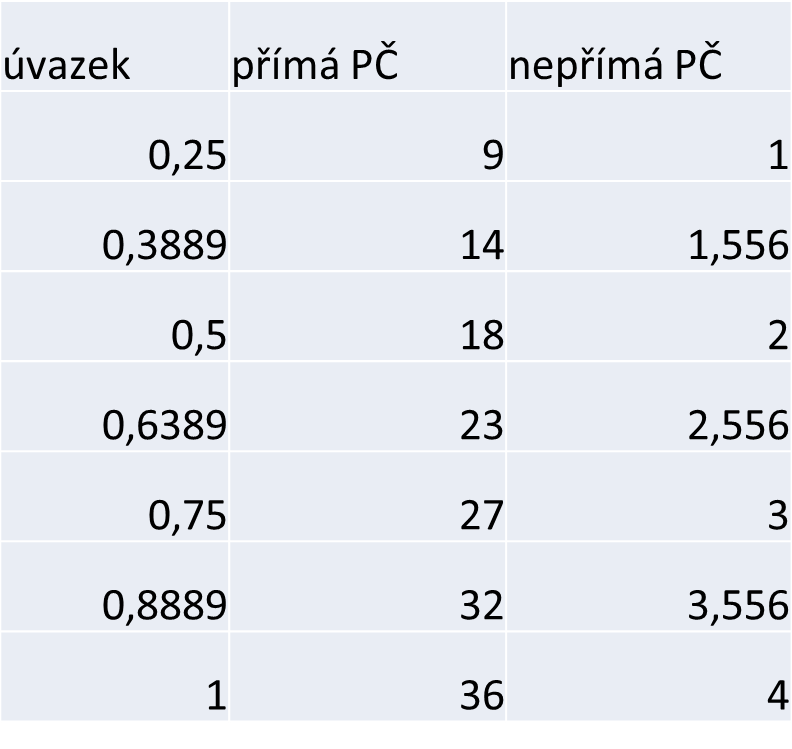 Tlumočník do českého znakového jazyka
Provádí přesný překlad obsahu sdělení formou, která je jasná a srozumitelná neslyšícímu žákovi, a v komunikačním systému, který si žák zvolil
Využíván po celou dobu poskytování vzdělávání
Rozsah působení tlumočníka – určí ŠPZ  s ohledem na naplnění vzdělávacích potřeb žáka a komunikační systém, který žák upřednostňuje
Je-li to možné – tlumočí i více žákům
Využití i při činnostech mimo školu a v rámci poskytování školských služeb
NFN - 11. platová třída 7. platový stupeň
Přepisovatel pro neslyšící
Žák upřednostňuje mluvený český jazyk s oporou v psaném textu
Převádění mluvené řeči do písemné podoby v reálném čase
Je-li to možné – využívá tuto činnost i více žáků
NFN - 11. platová třída 7. platový stupeň
Působení dalších osob poskytujících podporu
Umožní se na základě vyjádření ŠPZ
Poskytují žákovi se SVP podporu podle jiných právních předpisů (zejména osobní asistent)
Stanovisko MPSV – osobní asistent slouží pouze jako doprovod do a ze školy!!!!!!!
Postup při poskytování podpůrného opatření I. stupně
PLPP – nepostačuje-li samotné zohlednění individuálních vzdělávacích potřeb žáka při vzdělávání (§ 10 odst. 1) – v. č. 270/2017 Sb. (příloha č. 3 vyhlášky)
Popis obtíží a speciálních vzdělávacích potřeb žáka
Podpůrná opatření prvního stupně
Stanovení cílů podpory
Způsob vyhodnocování naplňování plánu
Vyhodnocování plánu pedagogické podpory
Průběžně
Nejpozději po třech měsících od zahájení poskytování podpory
Další povinnosti školy
Seznámení s plánem pedagogické podpory žáka, ZZ žáka, vyučující – podpisy všech seznámených
Pokud je podpora nedostačující – doporučení k využití služeb ŠPZ
Postup před přiznáním podpůrného opatření II. - V. stupně
Povinnosti školy
Určit PP odpovědného za spolupráci se ŠPZ (konkrétně k žákovi)
Předat plán pedagogické podpory ŠPZ
Součinnost se ŠPZ při doporučení konkrétních podpůrných opatření (personální a materiální podmínky školy)
Na výzvu ŠPZ doložit podklady
V případě neposkytnutí součinnosti ZZ žáka – postupovat podle zákona č. 359/1999 Sb., o sociálně-právní ochraně dětí
Poradenská pomoc ŠPZ
Nové ustanovení § 16a ŠZ – účinnost od 1. 9. 2016
Poskytnutí poradenských služeb na základě
Žádosti dítěte, žáka, studenta, zákonného zástupce
Rozhodnutí orgánu veřejné moci
Doporučení školy, školského zařízení zákonnému zástupci vyhledat pomoc
Spolupráce školy se ŠPZ, zřizovatelem, lékařem, orgánem sociálně právní-ochrany dětí před přiznáním podpůrného opatření
Výstupy ŠPZ
Zpráva
Skutečnosti podstatné pro doporučení podpůrných opatření
Doporučení
Závěry vyšetření a podpůrná opatření 1. až 5. stupně, včetně kombinací a variant podpůrných opatření, způsobu a pravidel jejich použití při vzdělávání
Adresáti výstupů ŠPZ
Zpráva a doporučení – tomu, komu je poskytována poradenská pomoc
Doporučení
Škole, školskému zařízení
Orgánu veřejné moci, který uložil povinnost využít poradenskou pomoc
Orgánu sociálně právní ochrany, který neuložil – pouze na písemné vyžádání
Zpráva a doporučení – společná ustanovení
ŠPZ
Vydá zprávu a doporučení do 30 dnů ode skončení posuzování, nejpozději do 3 měsíců od přijetí žádosti (prodlužuje se o dobu nezbytnou k obstarání posouzení podstatných skutečností jiným odborníkem) (1.9.2017-31.8.218 do 4 měsíců)
Informuje žáka nebo ZZ nezletilého žáka o obsahu
Poučí o možnosti podat žádost o revizi (§16b ŠZ)
Žák, ZZ nezletilého žáka potvrzuje svým podpisem – podepisuje ve škole
Zpráva včetně doporučení s ním byla projednána
Porozuměl obsahu a zvoleným podpůrným opatřením
Byl poučen o těchto skutečnostech
Pochybnosti § 16a ŠZ
Postupuje škola v souladu s doporučeními?
Návrh řediteli školy na projednání za účasti zaměstnance ŠPZ
Povinnost ředitele svolat jednání bez zbytečného odkladu

Není tím dotčeno právo dát podnět ČŠI
Revize - § 16b ŠZ
Účinnost od 1. 9. 2016
Žádost dává dítě, žák, student nebo zákonný zástupce, škola, orgán veřejné moci, který nařídil využití poradenské pomoci, ČŠI
Do 30 dnů ode dne, kdy obdržel zprávu nebo doporučení
Poskytování podpůrných opatření II. – V. stupně
Bezodkladně po obdržení doporučení a udělení písemného informovaného souhlasu žáka nebo ZZ žáka
Nelze-li bezodkladně – jiné podpůrné opatření stejného stupně
Projednání se ŠPZ
Informovaný souhlas žáka, ZZ nezletilého žáka
Není-li poskytnuto do 4 měsíců – škola projedná tuto skutečnost se ŠPZ
Průběžné vyhodnocování poskytování (ŠPZ nejdéle do 1 roku od vydání doporučení)
Nedostačující podpůrná opatření, nebo nejsou potřebná – bezodkladné doporučení školy k využití služeb ŠPZ – ŠPZ vydá nové doporučení
HLAVA IVOrganizace vzdělávání žáků s podpůrnými opatřeními
Nejvýše 5 žáků s podpůrnými opatřeními II. – V. stupně ve třídě, oddělení, studijní skupině
Počet žáků se SVP nesmí přesáhnout 1/3 žáků ve třídě, oddělení, studijní skupině
Omezení neplatí u školy, kde platí právo přednostního přijetí do MŠ nebo ZŠ, dále u SŠ, konzervatoře nebo VOŠ
Nejvýše 4 PP souběžně ve třídě, oddělení studijní skupině
Nejvýše 4 žáci podle §16 odst. 9 – omezení neplatí pro školy, kde platí právo přednostního přijetí do MŠ nebo ZŠ, dále u SŠ, konzervatoře nebo VOŠ
Podpora pro vyšší počet žáků s SVP (vyšší než 5) – asistent pedagoga nad rámec podpůrných opatření (nezapočítávají se žáci s asistentem pedagoga) čerpány prostředky šablon
Pravidla pro vzdělávání (§ 16/9 ŠZ)
Přednostní vzdělávání v běžné škole
Povaha SVP nebo poskytování podpůrných opatření v běžné škole selhává, nedostačuje – doporučení ŠPZ k zařazení do školy zřízené podle 16/9 ŠZ
Školy, třídy, oddělení studijní skupiny podle druhu postižení – jiné postižení nesmí přesáhnout ¼ nejvyššího počtu žáků podle § 25 (14 žáků, 6 žáků)
MŠ a SŠ, konzervatoř, VOŠ – různé druhy postižení bez limitů
Ve škole, třídě, oddělení, studijní skupině podle § 16/9 nelze vzdělávat žáka bez mentálního postižení
Zařazování žáků do škol, oddělení nebo studijní skupiny podle § 16/9 ŠZ
Žádost žáka, ZZ žáka
Doporučení ŠPZ – obsahuje odůvodnění doporučení
Je platné  
po dobu v něm stanovenou,
nejvýše na dobu 2 let,
u žáků s mentálním postižením nejdéle 1 rok, nejedná-li se o žáka se středně těžkým nebo těžkým mentálním postižením poprvé po roce pak po dvou letech
Je v souladu se zájmem žáka
Převedení žáka do VP ZŠ speciální
Doporučení ŠPZ – platnost nejdéle po dobu 2 roku
ŠPZ informuje
o rozdílech ve VP
o očekávaných výstupech a jejich dopadech na možnost dalšího vzdělávání a profesního uplatnění
Škola informuje
o rozdílech ve VP
o očekávaných výsledcích vzdělávání a o dopadech na možnost dalšího vzdělávání a profesního uplatnění
Písemný informovaný souhlas žáka, ZZ žáka
obsahuje písemné vyhotovení poučení s informacemi školy, podpisem stvrzuje, že informacím rozuměl
Přezkoumání podmínek (§ 16/9 ŠZ)
Odpovídá vzdělávání speciálně vzdělávacím potřebám žáka?
ŠPZ nejpozději 1 rok po zařazení nebo převedení
Další nejpozději do 2 let od předchozího vyhodnocení
Významná změna speciální vzdělávacích potřeb – ŠPZ přezkoumá a doporučí zejména přeřazení do běžné školy nebo jiného vzdělávacího programu
Přeřazení do běžné školy – ŘŠ zařadí žáka do ročníku, který odpovídá dosaženým znalostem a dovednostem žáka, s přihlédnutím k jeho věku
Přezkoumání podmínek (§ 16/9 ŠZ) – v. č. 270/2017 Sb.
V případě, že jde o doporučení k zařazení do třídy, oddělení nebo studijní skupiny zřízené pro žáky s mentálním postižením, se vyhodnocení provádí každoročně za použití principů dynamické diagnostiky, pokud se však nejedná o žáky se středně těžkým, těžkým nebo hlubokým mentálním postižením.
Organizace vzdělávání (§ 16/9 ŠZ)
MŠ – nejvýše 3 hodiny denně speciálně pedagogické péče
ZŠ první stupeň – nejvýše 5 vyučovacích hodin v dopoledním a 5 vyučovacích hodin v odpoledním vyučování
ZŠ druhý stupeň – nejvýše 6 vyučovacích hodin v dopoledním a 6 vyučovacích hodin v odpoledním vyučování
Ve třídě, oddělením, studijní skupině i žáci více ročníků, prvního i druhého stupně
Počty žáků (§ 16/9 ŠZ)
Ve třídě, oddělení, studijní skupině – 6-14 žáků, popřípadě 4-6 žáků (pokud to nepostačuje k naplňování potřeb)
Odborný výcvik na SŠ §16/9 ŠZ (nařízení vlády č. 211/2010 Sb., o soustavě oborů vzdělání) – v ostatních případech při praktickém vyučování 6 žáků
Škola podle § 16/9 ŠZ nejméně 10 žáků
Péče o bezpečnost a zdraví žáků (§ 16/9 ŠZ)
Koupání a plavecký výcvik
4 žáci/1PP,
popřípadě individuální výuka
Lyžařský výcvik
8 žáků/1PP
6 žáků/1PP – žák slabozraký, žák s tělesným postižením
1 žák/1PP – žák nevidomý
Další svéprávný zaměstnanec školy přesahuje-li počet žáků při akci mimo školu počet žáků stanovený pro třídu nebo skupinu
Vzdělávání nadaných dětí, žáků a studentů  § 17 ŠZ
Povinnost školy vytvářet podmínky pro rozvoj nadání dětí, žáků a studentů
Rozšířená výuka některých předmětů nebo skupin předmětů.
Třídám se sportovním zaměřením nebo žákům a studentům vykonávajícím sportovní přípravu může ředitel školy odlišně upravit organizaci vzdělávání
Přeřazení žáka na žádost a doporučení ŠPZ a registrujícího lékaře do vyššího ročníku bez absolvování předchozího ročníku
Definice - vyhláška
Nadaný žák
Jedinec, který při adekvátní podpoře vykazuje ve srovnání s vrstevníky vysokou úroveň v jedné či více oblastech rozumových schopností, intelektových činností nebo v pohybových, manuálních, uměleckých nebo sociálních dovednostech
Mimořádně nadaný žák
Žák, jehož rozložení schopností dosahuje mimořádné úrovně při vysoké tvořivosti v celém okruhu činností nebo v jednotlivých oblastech rozumových schopností, v pohybových, manuálních, uměleckých nebo sociálních dovednostech
Zjišťování mimořádného nadání
ŠPZ ve spolupráci se školou
Pohybové, manuální, umělecké dovednosti – vyjadřuje se zejména ke specifikům žákovy osobnosti, které mají vliv na průběh vzdělávání
Míru žákova nadání posuzuje odborník z oboru – posudek poskytne žák, ZZ nezletilého žáka ŠPZ
Podpůrná opatření pro mimořádně nadané žáky
Vytváření skupiny, ve které se vzdělávají žáci stejných nebo různých ročníků v některých předmětech
Rozšíření obsahu vzdělávání nad rámec stanovený příslušným vzdělávacím programem
Účast ve výuce ve vyšším ročníku
Vzdělávání formou stáží v jiné škole stejného nebo jiného druhu (se souhlasem ředitelů dotčených škol)
IVP mimořádně nadaných žáků
Vychází ze
ŠVP příslušné školy
Závěrů psychologického a speciálně pedagogického vyšetření
Vyjádření žáka nebo ZZ nezletilého žáka
Je součástí školní matriky
Zpracován nejpozději do 1 měsíce po předložení doporučení škole
Za zpracování odpovídá ŘŠ
Spolupráce školy, ŠPZ, žáka, ZZ žáka
Povinnost ŘŠ seznámit s obsahem – potvrdit podpisem
Přeřazení do vyššího ročníku
Komisionální přezkoušení
ŘŠ
jmenuje komisi
Předseda (ŘŠ nebo jím pověřený učitel)
Zkoušející učitel
Přísedící
Stanoví termín konání po dohodě s žákem, ZZ nezletilého žáka
Stanoví obsah, formu a časové rozložení zkoušky
Sdělí výsledek zkoušky prokazatelným způsobem žákovi, ZZ nezletilého žáka
Další pravidla
V jednom dni jedna zkouška
Zkouška je zaměřena na jednotlivý předmět nebo vzdělávací oblast
Výsledek zkoušky určí komise hlasováním (rovnost hlasů –rozhodující je hlas předsedy)
O zkoušce se vyhotovuje protokol – součást dokumentace o žákovi
Za neabsolvovaný ročník nebude vydáno vysvědčení – uvedeno na zadní straně vysvědčení, které ročníky neabsolvoval
Obecná pravidla o normované finanční náročnosti v. č. 416/2017 Sb.
Normovaná roční finanční náročnost
Speciální pedagog P1=Ptpx1,05x12x1,Proc (zaokrouhleno na desítky nahoru) (12. PT, 5. PS)
Asistent pedagoga P2=Ptapx1,05x12x1,Proc (zaokrouhleno na desítky nahoru)
§ 5/3 - 8. PT, 5. PS
§ 5/4 - 5. PT, 5. PS
Školní psycholog nebo metodická podpora zaměstnance ŠPZ P3=Ptpmx1,05x12x1,Proc (zaokrouhleno na desítky nahoru) (13. PT, 5. PS)
Obecná pravidla o normované finanční náročnosti
Normovaná hodinová finanční náročnost
Tlumočník do českého znakového jazyka nebo přepisovatel N1=Pttpx1,05x1,Proc/160 (zaokrouhleno na jednotky nahoru) (11. PT, 7. PS)
Vzdělávání cizinců a osob dlouhodobě pobývající v zahraničí
občané Evropské unie
Cizinci ze třetích zemí
ZŠ, ústavní výchova, ochranná výchova
Školní stravování, zájmové vzdělávání (žáci ZŠ, SŠ, konzervatoře – plní povinnou školní docházku)
SŠ, VOŠ, ústavní výchova, ochranná výchova  (pobývají oprávněně, na území ČR)
MŠ, ZUŠ, JŠ, školské služby (právo pobytu na území ČR na dobu delší než 90 dnů, pobývat za účelem výzkumu, azylanti, osoby požívající doplňkové ochrany, žadatelé o udělení mezinárodní ochrany nebo osoby požívající dočasné ochrany)
Osoby dlouhodobě pobývající v  zahraničí
Osobám, které získaly předchozí vzdělání ve škole mimo území České republiky se při přijímacím řízení ke vzdělávání ve středních a vyšších odborných školách promíjí na žádost přijímací zkouška z českého jazyka, pokud je součástí přijímací zkoušky. Znalost českého jazyka, která je nezbytná pro vzdělávání v daném oboru vzdělání, škola u těchto osob ověří rozhovorem.
Osoby, které se vzdělávaly alespoň 4 roky v přecházejících 8 letech před příslušnou zkouškou ve škole mimo území České republiky, mají právo na úpravu podmínek a způsobu konání zkoušky ze zkušebního předmětu český jazyk a literatura u společné části maturitní zkoušky tak, aby byla zachována rovnost přístupu ke vzdělání.
Vzdělávání cizinců
Povinnosti krajského úřadu ve vztahu k žákům plnícím povinnou školní docházku
Zajistit ve spolupráci se zřizovatelem školy
bezplatnou přípravu k jejich začlenění do základního vzdělávání, zahrnující výuku českého jazyka přizpůsobenou potřebám těchto žáků,
podle možností ve spolupráci se zeměmi původu žáka podporu výuky mateřského jazyka a kultury země jeho původu, která bude koordinována s běžnou výukou v základní škole.
přípravu pedagogických pracovníků
Práva žáků, studentů a zákonných zástupců dětí a nezletilých žáků
Žáci a studenti a zákonní zástupci
na vzdělávání a školské služby podle tohoto zákona, (NE ZZ)
na informace o průběhu a výsledcích svého vzdělávání,
volit a být voleni do školské rady, jsou-li zletilí,
zakládat v rámci školy samosprávné orgány žáků a studentů, volit a být do nich voleni, pracovat v nich a jejich prostřednictvím se obracet na ředitele školy s tím, že ředitel školy je povinen se stanovisky a vyjádřeními těchto samosprávných orgánů zabývat, (NE ZZ)
vyjadřovat se ke všem rozhodnutím týkajícím se podstatných záležitostí jejich vzdělávání, přičemž jejich vyjádřením musí být věnována pozornost odpovídající jejich věku a stupni vývoje,
na informace a poradenskou pomoc školy nebo školského poradenského zařízení v záležitostech týkajících se vzdělávání podle tohoto zákona.
Právo na informace
Na informace o průběhu a výsledcích vzdělávání mají v případě zletilých žáků a studentů právo také jejich rodiče, popřípadě osoby, které vůči zletilým žákům a studentům plní vyživovací povinnost.
Povinnosti žáků, studentů a zákonných zástupců dětí a nezletilých žáků
řádně docházet do školy nebo školského zařízení a řádně se vzdělávat,
dodržovat školní a vnitřní řád a předpisy a pokyny školy a školského zařízení k ochraně zdraví a bezpečnosti, s nimiž byli seznámeni,
plnit pokyny pedagogických pracovníků škol a školských zařízení vydané v souladu s právními předpisy a školním nebo vnitřním řádem.
Povinnosti zletilých žáků a studentů
informovat školu a školské zařízení o změně zdravotní způsobilosti, zdravotních obtížích nebo jiných závažných skutečnostech, které by mohly mít vliv na průběh vzdělávání,
dokládat důvody své nepřítomnosti ve vyučování v souladu s podmínkami stanovenými školním řádem,
oznamovat škole a školskému zařízení údaje podle § 28 odst. 2 a 3 (školní matrika) a další údaje, které jsou podstatné pro průběh vzdělávání nebo bezpečnost žáka a studenta, a změny v těchto údajích.
Povinnosti ZZ dětí a nezletilých žáků
zajistit, aby dítě a žák docházel řádně do školy nebo školského zařízení,
na vyzvání ředitele školy nebo školského zařízení se osobně zúčastnit projednání závažných otázek týkajících se vzdělávání dítěte nebo žáka,
 informovat školu a školské zařízení o změně zdravotní způsobilosti, zdravotních obtížích dítěte nebo žáka nebo jiných závažných skutečnostech, které by mohly mít vliv na průběh vzdělávání,
dokládat důvody nepřítomnosti dítěte a žáka ve vyučování v souladu s podmínkami stanovenými školním řádem,
oznamovat škole a školskému zařízení údaje podle § 28 odst. 2 a 3 a další údaje, které jsou podstatné pro průběh vzdělávání nebo bezpečnost dítěte a žáka, a změny v těchto údajích.
Práva pedagogických pracovníků - § 22a (1. 9. 2017)
Na zajištění podmínek potřebných pro výkon jejich pedagogické činnosti, zejména na ochranu před fyzickým násilím nebo psychickým nátlakem ze strany dětí, žáků, studentů nebo zákonných zástupců dětí a žáků a dalších osob, které jsou v přímém kontaktu s pedagogickým pracovníkem ve škole,
aby nebylo do jejich přímé pedagogické činnosti zasahováno v rozporu s právními předpisy,
na využívání metod, forem a prostředků dle vlastního uvážení v souladu se zásadami a cíli vzdělávání při přímé vyučovací, výchovné, speciálněpedagogické a pedagogicko-psychologické činnosti,
volit a být voleni do školské rady,
na objektivní hodnocení své pedagogické činnosti.
Povinnosti pedagogických pracovníků - § 22b (1. 9. 2017)
Vykonávat pedagogickou činnost v souladu se zásadami a cíli vzdělávání,
chránit a respektovat práva dítěte, žáka nebo studenta,
chránit bezpečí a zdraví dítěte, žáka a studenta a předcházet všem formám rizikového chování ve školách a školských zařízeních,
svým přístupem k výchově a vzdělávání vytvářet pozitivní a bezpečné klima ve školním prostředí a podporovat jeho rozvoj,
zachovávat mlčenlivost a chránit před zneužitím osobní údaje, informace o zdravotním stavu dětí, žáků a studentů a výsledky poradenské pomoci školského poradenského zařízení a školního poradenského pracoviště, s nimiž přišel do styku,
poskytovat dítěti, žáku, studentovi nebo zákonnému zástupci nezletilého dítěte nebo žáka informace spojené s výchovou a vzděláváním.
Dokumentace škol a školských zařízení
rozhodnutí o zápisu do školského rejstříku a o jeho změnách a doklady uvedené v § 147,
evidenci dětí, žáků nebo studentů (dále jen "školní matrika"),
doklady o přijímání dětí, žáků, studentů a uchazečů ke vzdělávání, o průběhu vzdělávání a jeho ukončování,
vzdělávací programy podle § 4 až 6,
výroční zprávy o činnosti školy,
třídní knihu, která obsahuje průkazné údaje o poskytovaném vzdělávání a jeho průběhu,
školní řád nebo vnitřní řád, rozvrh vyučovacích hodin,
záznamy z pedagogických rad,
knihu úrazů a záznamy o úrazech dětí, žáků a studentů, popřípadě lékařské posudky,
protokoly a záznamy o provedených kontrolách a inspekční zprávy,
personální a mzdovou dokumentaci, hospodářskou dokumentaci a účetní evidenci a další dokumentaci stanovenou zvláštními právními předpisy.
Školní matrika školy
Podle povahy činnosti školy obsahuje:
jméno a příjmení, rodné číslo, popřípadě datum narození, nebylo-li rodné číslo dítěti, žákovi nebo studentovi přiděleno, dále státní občanství, místo narození a místo trvalého pobytu, popřípadě místo pobytu na území České republiky podle druhu pobytu cizince nebo místo pobytu v zahraničí, nepobývá-li dítě, žák nebo student na území České republiky,
údaje o předchozím vzdělávání, včetně dosaženého stupně vzdělání,
obor, formu a délku vzdělávání, jde-li o střední a vyšší odbornou školu,
datum zahájení vzdělávání ve škole,
údaje o průběhu a výsledcích vzdělávání ve škole, vyučovací jazyk,
údaje o znevýhodnění dítěte, žáka nebo studenta uvedeném v § 16 odst. 9, údaje o podpůrných opatřeních poskytovaných dítěti, žákovi nebo studentovi školou v souladu s § 16, a o závěrech vyšetření uvedených v doporučení školského poradenského zařízení,
údaje o zdravotní způsobilosti ke vzdělávání a o zdravotních obtížích, které by mohly mít vliv na průběh vzdělávání,
datum ukončení vzdělávání ve škole; údaje o zkoušce, jíž bylo vzdělávání ve střední nebo vyšší odborné škole ukončeno,
jméno a příjmení zákonného zástupce, místo trvalého pobytu nebo bydliště, pokud nemá na území České republiky místo trvalého pobytu, a adresu pro doručování písemností, telefonické spojení.
Školí matrika školského zařízení
Podle povahy činnosti školského zařízení obsahuje:
jméno a příjmení, rodné číslo, popřípadě datum narození, nebylo-li rodné číslo dítěti, žákovi nebo studentovi přiděleno, dále státní občanství a místo trvalého pobytu, popřípadě místo pobytu na území České republiky podle druhu pobytu cizince nebo místo pobytu v zahraničí, nepobývá-li dítě, žák nebo student na území České republiky,
datum zahájení a ukončení školské služby nebo vzdělávání,
údaje o zdravotní způsobilosti, popřípadě o zdravotních obtížích, které by mohly mít vliv na poskytování školské služby nebo vzdělávání,
údaje o znevýhodnění dítěte, žáka nebo studenta uvedeném v § 16 odst. 9, údaje o podpůrných opatřeních poskytovaných dítěti, žákovi nebo studentovi školským zařízením v souladu s § 16, a o závěrech vyšetření uvedených v doporučení školského poradenského zařízení,
označení školy, v níž se dítě, žák nebo student vzdělává,
jméno a příjmení zákonného zástupce, místo trvalého pobytu nebo bydliště, pokud nemá na území České republiky místo trvalého pobytu, a adresu pro doručování písemností, telefonické spojení.
Záznam nebo změna údaje ve školní matrice se provede neprodleně po rozhodné události.
Školy a školská zařízení jsou údaje z dokumentace a údaje ze školní matriky oprávněny poskytovat osobám, které svůj nárok prokáží oprávněním stanoveným tímto nebo zvláštním zákonem
Vyhláška č. 364/2005 Sb., o vedení dokumentace škol a školských zařízení a školní matriky a o předávání údajů z dokumentace škol a školských zařízení a ze školní matriky (vyhláška o dokumentaci škol a školských zařízení), ve znění pozdějších předpisů.
Bezpečnost a ochrana zdraví ve školách a školských zařízeních
vyhláška č. 64/2005 Sb., o evidenci úrazů dětí, žáků a studentů
povinny přihlížet k základním fyziologickým potřebám dětí, žáků a studentů a vytvářet podmínky pro jejich zdravý vývoj a pro předcházení vzniku sociálně patologických jevů.
poskytují žákům a studentům nezbytné informace k zajištění bezpečnosti a ochrany zdraví
Vedení evidence úrazů
Vyhotovení a zaslání záznamu o úrazu
Školní řád, vnitřní řád
Podrobnosti k výkonu práv a povinností dětí, žáků, studentů a jejich zákonných zástupců ve škole nebo školském zařízení a podrobnosti o pravidlech vzájemných vztahů se zaměstnanci ve škole nebo školském zařízení,
provoz a vnitřní režim školy nebo školského zařízení,
podmínky zajištění bezpečnosti a ochrany zdraví dětí, žáků nebo studentů a jejich ochrany před sociálně patologickými jevy a před projevy diskriminace, nepřátelství nebo násilí,
podmínky zacházení s majetkem školy nebo školského zařízení ze strany dětí, žáků a studentů.
Školní řád obsahuje také pravidla pro hodnocení výsledků vzdělávání žáků a studentů.
Školní řád nebo vnitřní řád zveřejní ředitel na přístupném místě ve škole nebo školském zařízení, prokazatelným způsobem s ním seznámí zaměstnance, žáky a studenty školy nebo školského zařízení a informuje o jeho vydání a obsahu zákonné zástupce nezletilých dětí a žáků.
Stipendijní řád
Vydává ředitel SŠ nebo VOŠ se souhlasem zřizovatele
Prospěchová stipendia
Ředitel střední nebo vyšší odborné školy může se souhlasem zřizovatele vystupovat jako zprostředkovatel smlouvy mezi žákem nebo studentem starším 15 let na jedné straně a právnickou či fyzickou osobou na druhé straně, ve které se za sjednaných podmínek právnická či fyzická osoba zaváže poskytovat žákovi či studentovi příspěvek na výuku či studium a žák či student se zaváže po ukončení výuky či studia uzavřít s určenou právnickou či fyzickou osobou pracovní poměr související s oborem jeho výuky či studia, a v tomto pracovním poměru setrvat po sjednanou dobu, nebo vrátit poskytnuté příspěvky. Souhlas zákonného zástupce
Výchovná opatření
pochvaly nebo jiná ocenění a
kázeňská opatření
podmíněné vyloučení žáka nebo studenta ze školy nebo školského zařízení, 	
vyloučení žáka nebo studenta ze školy nebo školského zařízení, a
další kázeňská opatření, která nemají právní důsledky pro žáka nebo studenta
§ 31 odst. 5 (1.9.2017)
(5) Dopustí-li se žák nebo student jednání podle odstavce 3, oznámí ředitel školy nebo školského zařízení tuto skutečnost orgánu sociálně-právní ochrany dětí, jde-li o nezletilého, a státnímu zastupitelství do následujícího pracovního dne poté, co se o tom dozvěděl.
OSPOD obecního úřadu podle místa trvalého pobytu žáka
Státní zastupitelství podle místa, kde k jednání došlo
Školský rejstřík
Veřejný seznam, který obsahuje
rejstřík škol a školských zařízení,
rejstřík školských právnických osob.
Každý má právo nahlížet do údajů ve školském rejstříku a pořizovat si výpisy.
Na požádání vydá orgán, který vede školský rejstřík, úřední výpis údajů ze školského rejstříku. 		
Orgán, který vede školský rejstřík, bezplatně poskytuje údaje ze školského rejstříku Českému statistickému úřadu.
Ministerstvo zveřejňuje školský rejstřík také v elektronické podobě na svých webových stránkách; tato forma zveřejnění má informativní charakter.
Účinky zápisu
Právo poskytovat vzdělávání a školské služby  právo vydávat doklady o vzdělání stanovené tímto zákonem, a to v rozsahu tohoto zápisu.
Nárok na přidělování finančních prostředků ze státního rozpočtu nebo z rozpočtu územního samosprávného celku za podmínek stanovených tímto zákonem, a to v rozsahu tohoto zápisu.
Vedení rejstříku
MŠMT
MŠ a školská zařízení zřizovaná MŠMT a církví
DVPP, ŠPZ, školská zařízeních pro výkon ústavní nebo ochranné výchovy nebo pro preventivně výchovnou péči a školská účelová zařízení, v nichž se uskutečňuje praktické vyučování.
MŠ a zařízeních školního stravování jim sloužících zřízených jinými ministerstvy a ostatními organizačními složkami státu.
Krajský úřad
Mateřské školy
Školská zařízení
Údaje v rejstříku škol a školských zařízen
druh školy nebo druh a typ školského zařízení a jejich resortní identifikátor,
název, sídlo, identifikační číslo, bylo-li přiděleno, právní forma a resortní identifikátor právnické osoby, která vykonává činnost školy nebo školského zařízení,
název, sídlo a identifikační číslo, bylo-li přiděleno, a právní forma zřizovatele školské právnické osoby nebo příspěvkové organizace, je-li jím právnická osoba, jméno a příjmení, státní příslušnost, místo trvalého pobytu nebo bydliště, pokud nemá na území České republiky místo trvalého pobytu, a datum narození tohoto zřizovatele, je-li jím fyzická osoba,
seznam oborů vzdělání, včetně forem vzdělávání nebo seznam školských služeb,
nejvyšší povolený počet dětí, žáků a studentů ve škole nebo školském zařízení, včetně jejich odloučených pracovišť, lůžek, stravovaných, tříd, skupin nebo jiných obdobných jednotek, uvedený v rozhodnutí o zápisu do rejstříku škol a školských zařízení,
nejvyšší povolený počet žáků a studentů v jednotlivých oborech vzdělání a formách vzdělávání,
označení místa, kde se uskutečňuje vzdělávání nebo školské služby,
vyučovací jazyk, nejde-li o jazyk český,
jméno, příjmení a datum narození ředitele školy nebo školského zařízení,
jméno a příjmení, místo trvalého pobytu nebo bydliště, pokud nemá na území České republiky místo trvalého pobytu, a datum narození osoby nebo osob, které jsou statutárním orgánem právnické osoby, která vykonává činnost školy nebo školského zařízení,
doba, na kterou je právnická osoba, která vykonává činnost školy nebo školského zařízení, zřízena,
den zápisu a den zahájení činnosti školy nebo školského zařízení.
Pravidlo - výkony
Součet nejvyššího povoleného počtu žáků a studentů v jednotlivých oborech vzdělání zapsaných v rejstříku škol a školských zařízení může být vyšší než nejvyšší povolený počet žáků a studentů ve škole; při poskytování vzdělávání ve škole nesmí být překročen ani nejvyšší povolený počet žáků a studentů v jednotlivých oborech vzdělání, ani nejvyšší povolený počet žáků a studentů ve škole.
Účastníci řízení
Příspěvková organizace
Zřizovatel
Žádost se podává do 30. září na KrÚ
KrÚ postoupí MŠMT do 30. listopadu
Prominutí zmeškání termínu pro předložení žádosti nebo rozhodnutí o dřívější účinnosti zápisu školy nebo školského zařízení do rejstříku.
Posouzení žádosti
Do 90 dnů od doručení žádosti tomuto orgánu.
Zamítne v případě,
že žádost nesplňuje náležitosti stanovené tímto zákonem, a uvedené nedostatky nebyly na výzvu tohoto orgánu v jím stanovené přiměřené lhůtě odstraněny.
žádost není v souladu s dlouhodobým záměrem vzdělávání a rozvoje vzdělávací soustavy České republiky nebo příslušného kraje,
nejsou dány předpoklady pro řádnou činnost školy nebo školského zařízení po stránce personální, materiální a finanční,
žádost obsahuje nepravdivé údaje nebo činnost školy nebo školského zařízení by nebyla v souladu s právními předpisy.
Žádost podala právnická osoba, která byla pravomocně odsouzena pro trestný čin
Rozhodování o výkonech
krajský úřad – o nejvyšším počtu žáků a studentů v jednotlivých povolených oborech vzdělání a formách vzdělávání (do 30 dnů od doručení žádost)
MŠMT- ve školách zřizovaných ministerstvem nebo registrovanými církvemi nebo náboženskými společnostmi, kterým bylo přiznáno oprávnění k výkonu zvláštního práva zřizovat církevní školy
Žádosti o zápis změny v údajích
Do 30 dnů ode dne, kdy ke změně došlo.
Pouze údaje a doklady, které se přímo týkají příslušné změny.
Navrhuje-li se zápis změny v údajích o právnické osobě vykonávající činnost školy nebo školského zařízení v rejstříku z důvodu převodu nebo přechodu činnosti školy nebo školského zařízení na jinou právnickou osobu, posuzuje orgán, který vede rejstřík škol a školských zařízení, podmínky pro výkon činnosti školy nebo školského zařízení u přejímající právnické osoby obdobně, jako by se jednalo o zápis nové školy nebo školského zařízení.
Rozhodnutí do 30 dnů, pokud nedochází k převodu činností – bezodkladně.
Řízení o zápis změny v rejstříku lze zahájit i bez návrhu, má-li být dosažena shoda mezi zápisem v rejstříku a skutečným stavem.
Výmaz z rejstříku
Na žádost navrhovatele,
po uplynutí doby, na kterou byla zřízena,
jestliže škola nebo školské zařízení neposkytuje vzdělávání v souladu se zásadami a cíli uvedenými v § 2 nebo vzdělávacími programy uvedenými v § 3,
jestliže právnická osoba závažným způsobem nebo opakovaně poruší právní předpisy související s poskytováním vzdělávání a školských služeb,
jestliže právnická osoba ve třech po sobě jdoucích školních rocích nevykonává činnost školy nebo školského zařízení, která je zapsána v rejstříku,
jestliže právnická osoba uvede v žádosti o zápis do rejstříku nebo v žádosti o zápis změny nesprávné údaje rozhodné pro povolení zápisu školy nebo školského zařízení do rejstříku nebo zápisu změny nebo jestliže došlo k takovým změnám, za kterých by zápis školy nebo školského zařízení do rejstříku nebo zápis změny nemohl být proveden,
v případě, že VOŠ nemá akreditován žádný vzdělávací program,
jestliže právnická osoba byla pravomocně odsouzena k trestu zákazu činnosti této školy nebo tohoto školského zařízení.
§ 150 odst. 4 ŠZ
Před podáním žádosti o výmaz střední nebo vyšší odborné školy, kterou nezřizuje kraj, nebo oboru vzdělání takové školy z rejstříku škol a školských zařízení projedná právnická osoba vykonávající činnost školy nebo její zřizovatel s krajem, na jehož území má právnická osoba vykonávající činnost školy sídlo, možnost převodu činnosti školy v odpovídajícím rozsahu na právnickou osobu zřizovanou krajem. Zápis z tohoto projednání se přikládá k žádosti o výmaz školy z rejstříku škol a školských zařízení.
§ 151 odst. 3 ŠZ
Dojde-li k výmazu školy nebo oboru vzdělání z rejstříku škol a školských zařízení, zajistí právnická osoba, která vykonávala činnost školy, popřípadě její zřizovatel, žákům a studentům možnost pokračovat ve vzdělávání ve stejném nebo obdobném oboru vzdělání a předá jim výsledky hodnocení za nedokončený školní rok. Pokud nebyla tímto způsobem zajištěna možnost uplatnění práva konat maturitní zkoušku, závěrečnou zkoušku, absolutorium v konzervatoři nebo absolutorium, konají osoby, které splnily podmínky stanovené tímto zákonem, závěrečnou zkoušku, absolutorium v konzervatoři a absolutorium ve škole určené krajským úřadem a maturitní zkoušku ve škole určené krajským úřadem v dohodě s Centrem.
Výmaz základní školy
Dojde-li k výmazu školy, v níž se plní povinná školní docházka, z rejstříku škol a školských zařízení, zajistí obec, v níž škola působila, v dohodě s příslušným krajským úřadem, plnění povinné školní docházky jejích žáků.
Financování regionálního školství
Účelové určení přímých výdajů na vzdělávání - § 160
platy, náhrady platů, nebo mzdy a náhrady mezd, na odměny za pracovní pohotovost, odměny za práci vykonávanou na základě dohod o pracích konaných mimo pracovní poměr a odstupné, 
na výdaje na úhradu pojistného na sociální zabezpečení a příspěvku na státní politiku zaměstnanosti a na úhradu pojistného na všeobecné zdravotní pojištění, 
na příděly do fondu kulturních a sociálních potřeb a ostatní náklady vyplývající ze základních pracovněprávních vztahů, 
na výdaje podle § 184 odst. 1 a 2, 
výdaje na nezbytné zvýšení nákladů spojených s výukou dětí, žáků a studentů se speciálními vzdělávacími potřebami, 
Výdaje školy na dopravu při akcích v rámci vzdělávání podle příslušného RVP
výdaje na učební pomůcky, výdaje na školní potřeby a na učebnice, pokud jsou podle tohoto zákona poskytovány bezplatně
výdaje na další vzdělávání pedagogických pracovníků, 
na činnosti, které přímo souvisejí s rozvojem škol a kvalitou vzdělávání
Základní principy nového financování
Větší míra centralizace při financování RgŠ ÚSC (náhrada části sytému stávajících republikových a krajských normativů systémem normativů stanovených centrálně z úrovně MŠMT). Zajištění rovnosti financování v případech, kdy rozdíly byly nedůvodné. 
Zavedení zcela odlišného systému normativního financování pedagogické práce ve vybraných druzích škol (mateřské školy, základní školy, střední školy, konzervatoře) a typech školských zařízeních (školní družiny) zřizovaných ÚSC. Právní předpisy pro ně stanoví maximální možný rozsah vzdělávání, nebo maximální možný rozsah přímé pedagogické činnosti hrazený ze státního rozpočtu. To zajistí větší transparentnost a předvídatelnost pro ředitele škol.  
Velký důraz bude kladen na pravdivost, úplnost a správnost vykazovaných údajů, které budou přímo sloužit pro stanovení části rozpočtu školy nebo školského zařízení.
Pedagogičtí pracovníci
Vysvětlivky:
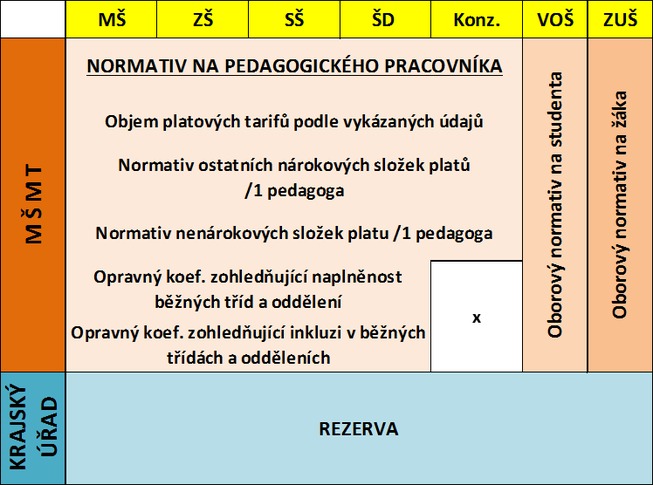 Provozní zaměstnanci MŠ
V informačním systému  https://sberdat.uiv.cz/login  byly zveřejněny údaje o limitech nepedagogických pracovníků
Provozní zaměstnanci ZŠ
V informačním systému  https://sberdat.uiv.cz/login  byly zveřejněny údaje o limitech nepedagogických pracovníků
Provozní zaměstnanci SŠ
V informačním systému  https://sberdat.uiv.cz/login  byly zveřejněny údaje o limitech nepedagogických pracovníků
Provozní zaměstnanci konzervatoří
V informačním systému  https://sberdat.uiv.cz/login  byly zveřejněny údaje o limitech nepedagogických pracovníků
Provozní zaměstnanci VOŠ
V informačním systému  https://sberdat.uiv.cz/login  byly zveřejněny údaje o limitech nepedagogických pracovníků
PHmax MŠ
Příloha č. 1 k vyhlášce č. 14/2005 Sb.
Hodnota PHmax pro polodenní provoz
Příloha č. 2 k vyhlášce č. 14/2005 Sb. (číslo 150 se nahrazuje číslem 155 – novela 196/2019 Sb.)
Hodnota PHmax pro celodenní provoz
Příloha č. 3 k vyhlášce č. 14/2005 Sb.
Hodnota PHmax pro internátní provoz
“.
PHmax 1. 1. 2020
Maximální týdenní počet hodin přímé pedagogické činnosti týdně podle RVP předškolního vzdělávání financovaný ze státního rozpočtu
PHmax MŠ = součet PHmax za každé pracoviště
MŠ s různými druhy provozu – součet PHmax stanovený pro příslušný počet tříd daného druhu provozu
PHmax třídy MŠ při zdravotnickém zařízení – 31 hodin týdně
Phmax MŠ při zdravotnickém zařízení = součet PHmax za každou třídu
Krácení PHmax
Výjimka z nejnižšího počtu dětí na třídu = Phmax se snižuje za každou tuto třídu poměrně podle počtu dětí, o který je skutečný počet nižší
Krácení PHmax – třídy § 16/9 ŠZ
Počet dětí nejméně 5 a méně než 6 = PHmax - PHmax x 0,05
Počet dětí nejméně 4 a méně než 5 = PHmax - PHmax x 0,1
Počet dětí méně než 4 = PHmax - PHmax x 0,6
PHmax MŠ polodenní provoz – příloha č. 1
PHmax MŠ celodenní provoz – příloha č. 2
PHmax MŠ internátní provoz – příloha č. 3
Novela vyhlášky č. 14/2005 Sb.
Vyhláška č. 196/2019 Sb.
§1d/nový odstavec 7
PHmax stanovený pro pracoviště se za každou třídu zřízenou podle § 16/9 ŠZ nebo třídu školy zřízené podle §16/9 ŠZ zvyšuje o 5 hodin
PHmax na asistenta pedagoga
§1d/10
Maximální týdenní počet hodin PPČ zabezpečované vedle učitele AP financovaným ze státního rozpočtu činí 36 hodin na 1 třídu zřízenou podle §16/9 nebo třídu školy zřízené podle § 16/9, jde-li o pracoviště s průměrnou dobou provozu 8 a více hodin.
Je-li doba provozu kratší než 8 hodin maximální počet hodin PPČ se poměrně sníží (například 6 hodinový provoz = 27 hodin na AP, úvazek 0,75)
Výjimka z nejnižšího počtu dětí na třídu/školu §16/9 – platí obecné pravidlo i pro PHmax AP
PHmax se snižuje o 
0,05násobek PHmax podle odstavce 2 věty první připadajícího průměrně na každou tuto třídu, je-li průměrný počet dětí v těchto třídách nejméně 5 a méně než 6,
0,1násobek PHmax podle odstavce 2 věty první připadajícího průměrně na každou tuto třídu, je-li průměrný počet dětí v těchto třídách nejméně 4 a méně než 5, a
0,6násobek PHmax podle odstavce 2 věty první připadajícího průměrně na každou tuto třídu, je-li průměrný počet dětí v těchto třídách méně než 4.
Počty dětí na třídu 1. 9. 2018
MŠ s 1 třídou			15 dětí nejméně
MŠ se 2 třídami			12,5 dětí/1 třída
MŠ se 3 třídami			16,33 dětí/1 třída
MŠ se 4 a více třídami		18 dětí/1 třída
Počty dětí na MŠ – jediná v obci 1. 9. 2018
MŠ s 1 třídou			13 dětí nejméně
MŠ se 2 třídami			12,5 dětí/1 třída
MŠ se 3 a více třídami		16 dětí/1 třída
1. 9. 2018
Snižování počtu dětí ve třídě v případě umístění dětí s SVP – platí stávající úprava
Neuplatní se – 
brání v plnění povinného předškolního vzdělávání 
dojde ke změně podpůrného opatření v průběhu školního roku
Počty dětí na třídu 1. 9. 2020
MŠ s 1 třídou			15 dětí nejméně
MŠ se 2 třídami			12,5 dětí/1 třída
MŠ se 3 třídami			16,33 dětí/1 třída
MŠ se 4 a více třídami		18 dětí/1 třída
Počty dětí na MŠ – jediná v obci 1. 9. 2020
MŠ s 1 třídou		13 dětí nejméně
MŠ se 2 třídami		12,5 dětí/1 třída
MŠ se 3 a více třídami	16 dětí/1 třída

Třída MŠ se naplňuje na 24 dětí
Třída s dětmi od 2-3 let – nejméně 12 nejvíce 16 dětí
Trojtřídní MŠ upřednostňuje zřízení samostatné třídy
Zrušeno novelou vydanou pod č. 196/2019 Sb.
Lesní MŠ – nejméně 15 dětí
1. 9. 2020
Snižování počtů dětí za děti s podpůrným opatřením platí beze změn (nejvýše mínus 5 dětí)
Dítě mladší 3 let  - mínus 2 děti (nejvýše mínus 6 dětí)
Odpočty nelze uplatnit souběžně
Neuplatní se: 
brání v plnění povinného předškolního vzdělávání 
dojde ke změně podpůrného opatření v průběhu školního roku
Péče o zdraví a bezpečnost dětí
Bezpečnosti dětí při pobytu venku
20 dětí z běžných tříd (výjimka +8), nebo 
12 dětí ve třídě, kde jsou přítomny děti s přiznanými podpůrnými opatřeními druhého až pátého stupně nebo děti mladší 3 let (výjimka + 11).
Péče o zdraví a bezpečnost dětí
Při zajišťování zotavovacích pobytů, popřípadě výletů pro děti, a v případě mateřské školy s internátním provozem v době po ukončení celodenního vzdělávání určí ředitel mateřské školy počet učitelů mateřské školy nebo jiných pedagogických pracovníků tak, aby bylo zajištěno vzdělávání dětí, včetně dětí uvedených v § 16 odst. 9 školského zákona, jejich bezpečnost a ochrana zdraví.
Úplata za předškolní vzdělávání
Do nákladů nelze zahrnout výdaje, na jejichž úhradu byly použity finanční prostředky poskytnuté ze státního rozpočtu a finanční prostředky Evropské unie.
PHmax ŠD
Příloha k vyhlášce č. 74/2005 Sb.
Maximální počet hodin přímé pedagogické činnosti ve školní družině zřizované krajem, obcí, nebo svazkem obcí v závislosti na její organizační struktuře financovaný ze státního rozpočtu
Vyhláška č. 74/2005 Sb., o zájmovém vzdělávání
Novelizace vyhláškou č. 163/2018 Sb. a vyhláškou č. 196/2019 Sb.
Účinnost 1. 9. 2018
Formy zájmového vzdělávání
pravidelnou zájmovou, výchovnou, rekreační nebo vzdělávací činností včetně možnosti přípravy na vyučování, 
příležitostnou zájmovou, výchovnou, rekreační nebo vzdělávací činností včetně možnosti přípravy na vyučování, 
táborovou činností a další obdobnou činností, 
osvětovou činností včetně shromažďování a poskytování informací pro děti, žáky a studenty, popřípadě i další osoby, a činností vedoucí k prevenci rizikového chování a výchovou k dobrovolnictví,
individuální prací, zejména vytvářením podmínek pro rozvoj nadání dětí, žáků a studentů,
využitím otevřené nabídky spontánních činností, 
vzdělávacími programy navazujícími na rámcové vzdělávací programy škol.
pravidelná denní docházka - přihlášení k zájmovému vzdělávání nejméně 4 dny v týdnu po dobu nejméně 5 po sobě jdoucích měsíců,
pravidelná docházka - přihlášení k zájmovému vzdělávání v rozsahu nejméně jedenkrát za 2 týdny po dobu nejméně 5 po sobě jdoucích měsíců, které není pravidelnou denní docházkou, 
nepravidelná a příležitostná docházka - přihlášení k zájmovému vzdělávání v jiném rozsahu
Činnost družiny
Ředitel po projednání se zřizovatelem může po dohodě s řediteli jiných družin zprostředkovat možnost poskytování zájmového vzdělávání účastníků v jiné školní družině po dobu přerušení provozu, především v době školních prázdnin
Ředitel zveřejní na vhodném veřejně přístupném místě informaci o přerušení provozu družiny a popřípadě také informaci o možnosti a podmínkách zajištění vzdělávání v jiné družině.
Činnosti družiny
Činnosti zejména:
pravidelná zájmová, výchovná, rekreační nebo vzdělávací činnost včetně možnosti přípravy na vyučování, 
příležitostná zájmová, výchovná, rekreační nebo vzdělávací činností včetně možnosti přípravy na vyučování, 
využití otevřené nabídky spontánních činností
Družina umožňuje účastníkům přihlášeným k pravidelné denní docházce i odpočinkové činnosti
Účastníci činnosti družiny
Přednostně pro žáky I.st.ZŠ přihlášené k pravidelné denní docházce
Pravidelná denní docházka je určena výhradně pro uchazeče, kteří nejsou přijati k pravidelné denní docházce do klubu (družina a klub jsou jednou právnickou osobou)
Činností příležitostných, táborových a spontánních, včetně přípravy na vyučování se mohou účastnit i ti, kteří nejsou přijati k pravidelné denní docházce
Správní řízení
Podmínkou přijetí k pravidelné a táborové činnosti je písemná přihláška
Součást přihlášky k pravidelné činnosti – písemné sdělení o rozsahu docházky a způsobu odchodu účastníka ze školní družiny
Organizace družiny
Nejméně 20 účastníků, kteří jsou žáky I.st.ZŠ v průměru na 1 oddělení
ZŠ pouze s třídami I.st.ZŠ s 1 oddělením ŠD
Jednotřídní ZŠ…….nejméně 5 účastníků
Dvoutřídní ZŠ……...nejméně 15 účastníků
Trojtřídní ZŠ………..nejméně 18 účastníků
1 oddělení nejvýše 30 účastníků
Další oddělení lze zřídit, pouze pokud na oddělení připadá v průměru více než 27 účastníků
Organizace družiny
Výjimka zřízení druhého oddělení
Druhé oddělení lze zřídit i při nižším průměrném počtu účastníků, kteří jsou žáky prvního stupně základní školy, než je 20, pokud je celkový počet účastníků vyšší než 27 a počet účastníků, kteří jsou žáky prvního stupně základní školy, vyšší než 20
Organizace družiny
Výjimka zřízení třetího oddělení
Třetí oddělení je možné zřídit i při nižším průměrném počtu účastníků, kteří jsou žáky prvního stupně základní školy, než je 20, pokud je celkový počet účastníků vyšší než 54 a počet účastníků, kteří jsou žáky prvního stupně základní školy, vyšší než 40
Organizace družiny
Oddělení tvořené účastníky § 16 odst. 9 ŠZ
Nejnižší a nejvyšší počet účastníků je shodný s počty ve třídách podle § 16 odst. 9 ŠZ
Financování školní družiny
Nabývá účinnosti 1. 1. 2020
Ředitel může upravit provozní dobu podle místních podmínek
PHmax – stanoven v závislosti na organizační struktuře (příloha vyhlášky)
Nižší počet účastníků – PHmax se snižuje na každé toto oddělení poměrně podle počtu účastníků, o který je skutečný počet nižší
Novela vyhlášky č. 74/2005 Sb.
§10/12
Maximální počet hodin přímé pedagogické činnosti zabezpečované vedle vychovatele asistentem pedagoga financovaným ze státního rozpočtu činí 15 hodin na 1 oddělení tvořené pouze účastníky uvedenými v § 16 odst. 9 školského zákona
Výjimka z nejnižšího počtu dětí na oddělení  §16/9 – platí obecné pravidlo i pro PHmax AP
PHmax stanovený podle přílohy se snižuje o 
0,05násobek PHmax podle přílohy připadajícího průměrně na každé toto oddělení, je-li průměrný počet účastníků v těchto odděleních nejméně 5 a méně než 6, 
0,1násobek PHmax podle přílohy připadajícího průměrně na každé toto oddělení, je-li průměrný počet účastníků v těchto odděleních nejméně 4 a méně než 5, a 
0,6násobek PHmax podle přílohy připadajícího průměrně na každé toto oddělení, je-li průměrný počet účastníků v těchto odděleních méně než 4.
Ustanovení společná a závěrečná
Povinnosti ředitele
Pro jednotlivé činnosti stanovit způsob vedení evidence účastníků
Stanovit nejvyšší počet účastníků na 1 PP s ohledem na vykonávané činnosti a SVP s ohledem na jejich bezpečnost
BOZ účastníků na akcích mimo místo, kde se uskutečňuje vzdělávání podle ŠZ, zajistit svými zaměstnanci, vždy nejméně 1 PP
Nařízení vlády č. 123/2018 Sb., o stanovení maximálního počtu hodin výuky financovaného ze státního rozpočtu pro základní školu, střední školu a konzervatoř zřizovanou krajem, obcí nebo svazkem obcí
Účinnost 1. září 2018
PHmax – maximální týdenní počet hodin teoretického a praktického vyučování
PHmax denní forma vzdělávání– ZŠ a SŠ na 1 třídu v závislosti na průměrném počtu žáků ve třídě 
PHmax denní forma vzdělávání – konzervatoř na 1 ročník v závislosti na průměrném počtu žáků v ročníku
D 3 Obory vzdělání poskytující vzdělání v konzervatoři – 1. část
PHmax se stanoví pro každý druh školy odděleně
ZŠ a SŠ – PHmax = součet všech maximálních počtů hodin na třídu 
Konzervatoř – PHmax = součet všech maximálních počtů hodin na ročník
Je-li počet hodin teoretického a praktického vyučování ve škole vyšší než PHmax školy, snižuje se výše finančních prostředků v poměru těchto hodin a PHmax za školu.

PHmax nařízení vlády : PHmax školy = 0,x
0,x krát objem finančních prostředků na platové tarify
PHmax v jiných formách vzdělávání
Večerní – PHmax x 0,3
Kombinovaná – PHmax x 0,26
Dálková – PHmax x 0,2
Distanční – PHmax x 0,05
PHmax ve školách a třídách se žáky s SVP
Základní vzdělání a základy vzdělání a pravidla postupu výpočtu PHmax – příloha
Pro školy a třídy podle § 16/9 ŠZ a pro 1 třídu školy při školském zařízení pro výkon ústavní výchovy nebo ochranné výchovy (novela č.195/2019 Sb.) - Obory vzdělání J, E, H, M, K a L
6 až 10 žáků        PHmax pro třídu 17-20 žáků
11 až 14 žáků      PHmax pro třídu 20-24 žáků
Nižší než 6	PHmax 70% pro třídu 17-20 žáků
Zvláštní pravidla pro stanovení PHmax v případě víceoborových tříd
Do průměrného počtu žáků pro PHmax jednooborové třídy se nezapočítává počet žáků ve víceoborových třídách
Ve víceoborové třídě se PHmax stanoví v závislosti na průměrném počtu žáků v daném oboru vzdělání připadajících na jednu víceoborovou třídu
PHmax v případě individuálního vzdělávání (§ 41 ŠZ) a vzdělávání v zahraničí  (§ 38 ŠZ)
Žák podle § 41 ŠZ a § 38 se nezapočítává do počtu žáků ve třídě rozhodného pro stanovení PHmax
Na prvním stupni ZŠ –PHmax školy+ 0,25 hodiny
Na druhém stupni ZŠ, odpovídající ročníky SŠ a konzervatoře – PHmax školy+ 0,5 hodiny
Přechodné ustanovení
Víceoborové třídy s více obory než připouští novelizovaná vyhláška – použije se PHmax podle přílohy
Obory nad rámec povoleného počtu – PHmax se stanoví podle hodnoty pro třídu jednooborovou (vždy obor s nejnižším počtem žáků)
Pokud je počet žáků shodný, vybere se obor z hlediska výsledného PHmax výhodnější
Nařízení vlády č. 123/2018 Sb. (195/2019 Sb.)
§ 5a PHmax v případě žáků se závažnými vadami řeči

Za každého žáka se závažnými vadami řeči vzdělávajícího se v oboru vzdělání v příloze č. 2 k tomuto nařízení ve škole nebo třídě zřízené podle § 16/9 ŠZ pro žáky s tímto znevýhodněním – zvýší se celková výše PHmax stanovená pro školu o 1 hodinu.
§ 5b PHmax pro výuku s asistentem pedagoga financovaný v některých případech ze státního rozpočtu

Nově stanoveno v příloze č. 2 nařízení vlády 
Platí pro školu a třídu podle § 16/9 ŠZ, pro třídu školy při školském zařízení pro výkon ústavní výchovy nebo ochranné výchovy v závislosti na průměrném počtu žáků ve třídě
Stanovení výsledného maximálního počtu hodin AP financovaného ze státního rozpočtu – použijí se pravidla shodná s obecným pravidlem (je-li PHmax školy vyšší – snižuje se výše finančních prostředků v poměru těchto hodin a PHmax za školu)
„Příloha č. 2 k nařízení vlády č. 123/2018 Sb.
Maximální počet hodin výuky s asistentem pedagoga financovaný ze státního rozpočtu 
A 1 Obory vzdělání poskytující základní vzdělání1)
A2 Obory vzdělání poskytující základy vzdělání1)
B Obory vzdělání poskytující střední vzdělání kategorie dosaženého vzdělání C
Novela vyhlášky č. 48/2005 Sb.
Nový § 7c – Maximální počet hodin výuky s asistentem pedagoga ve třídě přípravného stupně základní školy speciální financovaný ze státního rozpočtu
PHmax je 20 hodin v případě počtu dětí ve třídě 4 a více
Novela vyhlášky č. 27/2016 Sb.
V přehledu podpůrných opatření 1.7. původně, co lze ve třídě podle § 16/9 doporučit, nově co nelze doporučit:
Pedagogickou intervenci
Předmět speciálně pedagogické péče
Využití speciálních učebnic, speciální učební pomůcky nebo kompenzační pomůcky vyjma případu, kdy je tato učebnice či pomůcka určena pro žáka s jiným druhem znevýhodnění, než pro kterou je třída zřízena

V mateřské škole nelze poskytovat podpůrné opatření V.3.2. „počet žáků ve třídě“
Přehled podpůrných opatření
1.8.
Ve třídě podle § 16/9 v oboru vzdělání základní škola, základní škola speciální, praktická škola jednoletá a praktická škola dvouletá, v mateřské škole  a třídě mateřské školy zřízené podle § 16/9, ve škole při školském zařízení pro výkon ústavní výchovy nebo ochranné výchovy, ve třídě přípravného stupně základní školy speciální a v oddělení školní družiny tvořené pouze účastníky podle § 16/9 nelze dále poskytovat podpůrné opatření asistenta pedagoga.
Postavení ředitele školy, školského zařízení

§ 164 – 166 ŠZ
Povinnosti
rozhoduje ve všech záležitostech týkajících se poskytování vzdělávání a školských služeb, pokud zákon nestanoví jinak,
odpovídá za to, že škola a školské zařízení poskytuje vzdělávání a školské služby v souladu s tímto zákonem a vzdělávacími programy uvedenými v § 3,
odpovídá za odbornou a pedagogickou úroveň vzdělávání a školských služeb,
vytváří podmínky pro výkon inspekční činnosti České školní inspekce a přijímá následná opatření,
vytváří podmínky pro další vzdělávání pedagogických pracovníků a pro práci školské rady, pokud se podle tohoto zákona zřizuje,
zajišťuje, aby osoby uvedené v § 21 byly včas informovány o průběhu a výsledcích vzdělávání dítěte, žáka nebo studenta,
zajišťuje spolupráci při uskutečňování programů zjišťování výsledků vzdělávání vyhlášených ministerstvem,
odpovídá za zajištění dohledu nad dětmi a nezletilými žáky ve škole a školském zařízení.
Pedagogická rada
Poradní orgán zřizovaný ŘŠ
Tvořena všemi pedagogickými pracovníky školy
ŘŠ s ní projednává všechny zásadní pedagogické dokumenty a opatření týkající se vzdělávací činnosti školy.
Při svém rozhodování ŘŠ k názorům pedagogické rady přihlédne.
Povinnosti ŘŠ veřejné
a) stanovuje organizaci a podmínky provozu školy a školského zařízení,

b) odpovídá za použití finančních prostředků státního rozpočtu přidělených podle § 160 až 163 v souladu s účelem, na který byly přiděleny.
Správní rozhodování
zamítnutí žádosti o povolení individuálního vzdělávacího plánu podle § 18 a zamítnutí žádosti o přeřazení žáka nebo studenta do vyššího ročníku podle § 17 odst. 3,
přijetí dítěte k předškolnímu vzdělávání podle § 34 a ukončení předškolního vzdělávání podle § 35, zařazení dítěte do přípravného stupně základní školy speciální podle § 48a, zařazení dítěte do přípravné třídy základní školy podle § 47,
zamítnutí žádosti o odklad povinné školní docházky podle § 37,
převedení žáka do odpovídajícího ročníku základní školy podle § 39 odst. 2,
přijetí k základnímu vzdělávání podle § 46, přestupu žáka podle § 49 odst. 1, převedení žáka do jiného vzdělávacího programu podle § 49 odst. 2 a zamítnutí žádosti o povolení pokračování v základním vzdělávání podle § 55 odst. 2,
přijetí ke vzdělávání ve střední škole podle § 59 a následujících, vyšší odborné škole podle § 93 a následujících a v konzervatoři podle § 88,
zamítnutí žádosti o přestup, změnu oboru vzdělání, přerušení vzdělávání a opakování ročníku podle § 66 a 97,
zamítnutí žádosti o pokračování v základním vzdělávání podle § 55 odst. 1,
podmíněné vyloučení a vyloučení žáka nebo studenta ze školy nebo školského zařízení podle § 31 odst. 2 a 4,
zamítnutí žádosti o uznání dosaženého vzdělání podle § 70 a 100,
povolení a zrušení povolení individuálního vzdělávání žáka podle § 41.
Jmenování ředitele
Jen ten, kdo splňuje předpoklady stanovené zákonem o pedagogických pracovnících
Jmenuje rada/starosta na základě výsledků KŘ na dobu neurčitou (vyhláška č. 54/2005 Sb.)
6 leté funkční období (prodlužuje se o dobu, po kterou byl ředitel uvolněn pro výkon veřejné funkce) – posledních 6 měsíců (6., 5. a 4. měsíc před koncem)
Může rada/starosta vyhlásit KŘ a odvolat ŘŠ
Musí rada/starosta vyhlásit KŘ a odvolat ŘŠ, požádá o to ČŠI nebo ŠR 7. měsíc před koncem
Postavení ŘŠ - § 166, nový odst. 10 a 11
Pokud škola nemá ředitele – zřizovatel může jmenovat ředitele bez KŘ na dobu určitou do doby jmenování ředitele na základě výsledků KŘ. Zřizovatel vyhlásí KŘ bez zbytečného odkladu.
Škola má ředitele, ale brání mu překážka v práci dlouhodobého charakteru (veřejná funkce, RD) – zřizovatel může vyhlásit KŘ a jmenovat na dobu určitou – po dobu překážek, nejdéle však na 6 let.
Stejnou osobu lze jmenovat opakovaně.
Do doby jmenování může zřizovatel jmenovat ředitele bez konkurzního řízení
Odvolání v průběhu 6 letého funkčního období
Zřizovatel musí odvolat:
pozbytí některého z předpokladů pro výkon činností ředitele školy nebo školského zařízení stanovených zvláštním právním předpisem,
nesplnění podmínky zahájení a úspěšného ukončení studia k získání odborné kvalifikace podle zvláštního právního předpisu,
nesplnění podmínky získání znalostí z oblasti řízení školství studiem pro ředitele škol a školských zařízení podle zvláštního právního předpisu, nebo
organizačních změn, jejichž důsledkem je zánik vedoucího pracovního místa ředitele.
Odvolání v průběhu 6 letého funkčního období
Zřizovatel může odvolat
závažného porušení nebo neplnění právních povinností vyplývajících z jeho činností, úkolů a pravomocí na vedoucím pracovním místě ředitele, které bylo zjištěno zejména inspekční činností České školní inspekce nebo zřizovatelem,
návrhu České školní inspekce v případě zjištění závažných nedostatků v činnosti školy nebo školského zařízení
pravomocného rozhodnutí soudu o neplatnosti odvolání předchozího ředitele z funkce nebo pravomocného rozhodnutí o neplatnosti rozvázání pracovního poměru s předchozím ředitelem -  odvolanému řediteli náleží odstupné ve výši nejméně čtyřnásobku jeho průměrného výdělku.
Postavení ŘŠ - § 166, nový odst. 10 a 11
Pokud škola nemá ředitele – zřizovatel může jmenovat ředitele bez KŘ na dobu určitou do doby jmenování ředitele na základě výsledků KŘ. Zřizovatel vyhlásí KŘ bez zbytečného odkladu.
Škola má ředitele, ale brání mu překážka v práci dlouhodobého charakteru (veřejná funkce, RD) – zřizovatel může vyhlásit KŘ a jmenovat na dobu určitou – po dobu překážek, nejdéle však na 6 let.
Stejnou osobu lze jmenovat opakovaně.
Do doby jmenování může zřizovatel jmenovat ředitele bez konkurzního řízení
Školská rada
Orgán školy umožňující zákonným zástupcům nezletilých žáků, zletilým žákům a studentům, pedagogickým pracovníkům školy, zřizovateli a dalším osobám podílet se na správě školy.
U ZŠ, SŠ a VOŠ
Zřizovatel
Zřizuje ŠR
Stanoví počet jejích členů
Vydá její volební řád
Složení školské rady
1/3 členů školské rady jmenuje zřizovatel.
1/3 členů volí zákonní zástupci nezletilých žáků a zletilí žáci a studenti.
1/3 členů volí pedagogičtí pracovníci dané školy.
Členem školské rady nemůže být ředitel školy.
Týž člen školské rady nemůže být současně jmenován zřizovatelem, zvolen zákonnými zástupci nezletilých žáků a zletilými žáky a studenty nebo zvolen pedagogickými pracovníky školy.
Pedagogický pracovník školy nemůže být zvolen za člena školské rady této školy zákonnými zástupci nezletilých žáků a zletilými žáky a studenty ani jmenován zřizovatelem.
Volby, funkční období ŠR
Ředitel školy zajistí v souladu s volebním řádem řádné uskutečnění voleb do školské rady.
Nezvolí-li zákonní zástupci nezletilých žáků nebo zletilí žáci a studenti stanovený počet členů školské rady ani na základě opakované výzvy, jmenuje zbývající členy školské rady ředitel školy.
Funkční období členů školské rady je tři roky.
Školská rada zasedá nejméně dvakrát ročně;
Zasedání školské rady svolává její předseda, první zasedání školské rady svolává ředitel školy.
Ředitel školy nebo jím pověřený zástupce je povinen zúčastnit se zasedání školské rady na vyzvání jejího předsedy.
Školská rada na svém prvním zasedání stanoví svůj jednací řád a zvolí svého předsedu. K přijetí jednacího řádu se vyžaduje schválení nadpoloviční většinou všech členů školské rady.
Předčasné volby
Požádá-li o to ředitele školy alespoň většina voličů oprávněných volit tohoto člena školské rady, která je podle volebního řádu nezbytná ke zvolení člena školské rady
Doplňovací volby
vzdáním se funkce písemným prohlášením do rukou předsedy školské rady,
doručení písemného odvolání jmenovaného člena školské rady zřizovatelem do rukou předsedy školské rady,
vznikem neslučitelnosti podle odstavce 2 věty třetí,
v případě opakované neomluvené neúčasti na zasedání školské rady, pokud tak stanoví volební řád, nebo
zástupce pedagogických pracovníků přestane být v základním pracovněprávním vztahu ke škole nebo u zákonných zástupců nezletilých žáků, nebo studentů, kdy přestane být tento nezletilý žák žákem či studentem školy.
Funkční období člena školské rady zvoleného v předčasných nebo doplňovacích volbách končí shodně s funkčním obdobím členů školské rady zvolených v řádných volbách.
Funkce člena školské rady skončí před uplynutím funkčního období

vzdáním se funkce písemným prohlášením do rukou předsedy školské rady,
dnem doručení písemného odvolání jmenovaného člena školské rady zřizovatelem do rukou předsedy školské rady,
vznikem neslučitelnosti funkce,
v případě opakované neomluvené neúčasti na zasedání školské rady, pokud tak stanoví volební řád, nebo
dnem, kdy byl do funkce člena školské rady zvolen nový člen v předčasných volbách,
dnem, kdy zástupce pedagogických pracovníků přestane být v základním pracovněprávním vztahu ke škole nebo u zákonných zástupců nezletilých žáků, nebo studentů dnem, kdy přestane být tento nezletilý žák žákem či studentem školy.
Kompetence ŠR
Vyjadřuje se k návrhům školních vzdělávacích programů a k jejich následnému uskutečňování,
schvaluje výroční zprávu o činnosti školy,
schvaluje školní řád, ve středních a vyšších odborných školách stipendijní řád, a navrhuje jejich změny,
schvaluje pravidla pro hodnocení výsledků vzdělávání žáků v základních a středních školách,
podílí se na zpracování koncepčních záměrů rozvoje školy,
Kompetence ŠR
projednává návrh rozpočtu právnické osoby na další rok a navrhuje opatření ke zlepšení hospodaření,
projednává inspekční zprávy České školní inspekce,
podává podněty a oznámení řediteli školy, zřizovateli, orgánům vykonávajícím státní správu ve školství a dalším orgánům státní správy,
podává návrh na vyhlášení konkursu na ředitele školy.
Vztah ŘŠ a ŠR
Ředitel školy je povinen umožnit školské radě přístup k informacím o škole, zejména k dokumentaci školy.
Informace chráněné podle zvláštních právních předpisů poskytne ředitel školy školské radě pouze za podmínek stanovených těmito zvláštními právními předpisy. Poskytování informací podle zákona o svobodném přístupu k informacím tím není dotčeno.
Schvalovací proces dokumentů školskou radou
Výroční zprávu o činnosti školy, školní řád, stipendijní řád, pravidla hodnocení
rozhodne školská rada do 1 měsíce od jejich předložení ředitelem školy.
Pokud školská rada tento dokument neschválí, ředitel školy předloží dokument k novému projednání do 1 měsíce. Opakovaného projednání se účastní zřizovatel.
Není-li dokument schválen ani při opakovaném projednání nebo pokud školská rada neprojedná dokumenty do 1 měsíce od jejich předložení ředitelem školy, rozhodne o dalším postupu bez zbytečného odkladu zřizovatel.
Kompetence Ministerstva školství, mládeže a tělovýchovy
Řídí výkon státní správy ve školství v rozsahu stanoveném tímto zákonem.
Odpovídá za stav, koncepci a rozvoj vzdělávací soustavy.
Vytváří podmínky pro výkon ústavní a ochranné výchovy a preventivně výchovnou péči a vzdělávání osob umístěných ve školských zařízeních k tomu zřizovaných
Vytváří podmínky pro další vzdělávání pedagogických pracovníků.
MŠMT zřizuje a zrušuje
Školská zařízení pro výkon ústavní výchovy nebo ochranné výchovy a školská zařízení pro preventivně výchovnou péči, dále za podmínek stanovených zvláštním právním předpisem mateřské, základní a střední školy pro děti a žáky umístěné v těchto školských zařízeních,
zařízení pro další vzdělávání pedagogických pracovníků,
mateřské, základní a střední školy s vyučovacím jazykem národnostní menšiny, pokud je nezřídí obec, svazek obcí nebo kraj,
školy, jejichž činnost je upravena mezinárodními smlouvami,
Centrum.
Další kompetence MŠMT
Zajišťuje a provádí kontrolu správnosti a efektivnosti využití finančních prostředků, které přiděluje nebo smluvně zajišťuje ze státního rozpočtu, z Národního fondu a prostředků ze zahraničí poskytnutých mezinárodními organizacemi na základě mezinárodních smluv; přitom provádí předběžnou, průběžnou a následnou kontrolu podle zvláštního právního předpisu.
Stanovuje směrnicí závazné zásady, podle kterých provádějí krajské úřady rozpis finančních prostředků a obecní úřady obcí s rozšířenou působností návrh rozpisu finančních prostředků státního rozpočtu může udělovat věcné a finanční ocenění osobám, které se zasloužily o rozvoj vzdělávání.
Může udělovat čestný název právnickým osobám a organizačním složkám státu, vykonávajícím činnost školy nebo školského zařízení.
Vyhlašuje a řídí pokusné ověřování metod, obsahu, forem, organizace vzdělávání a pokusné ověřování způsobu řízení škol a školských zařízení.
Vyhlašuje rozvojové programy ve vzdělávání a programy zjišťování výsledků vzdělávání, včetně podmínek a kritérií pro jejich financování ze státního rozpočtu.
Vydá metodiku pro vypracování školního vzdělávacího programu pro základní vzdělávání.
Prostřednictvím jím zřízené a k tomu pověřené právnické osoby zajišťuje státní zkoušky z grafických disciplín, kterými jsou psaní na klávesnici, zpracování textu na počítači, těsnopis a stenotypistika
Česká školní inspekce
Česká školní inspekce
Správní úřad s celostátní působností, který je organizační složkou státu a účetní jednotkou.
Je organizačně členěna na ústředí České školní inspekce se sídlem v Praze a inspektoráty České školní inspekce. Ministerstvo je ve věcech státní služby nadřízeným služebním úřadem České školní inspekce.
V čele České školní inspekce je ústřední školní inspektor; jeho výběr, jmenování a odvolání se řídí zákonem o státní službě.
Kompetence ČŠI
Zpracovává koncepční záměry inspekční činnosti a systémy hodnocení vzdělávací soustavy.
S předchozím souhlasem ministerstva se může podílet na zajišťování úkolů souvisejících s naplňováním mezinárodních smluv, s rozvojem mezinárodních styků a mezinárodní spolupráce, jakož i úkolů, které vyplývají pro Českou republiku z členství v mezinárodních organizacích.
Inspekční činnost ČŠI
Získává a analyzuje informace o vzdělávání dětí, žáků a studentů, o činnosti škol a školských zařízení zapsaných do školského rejstříku, sleduje a hodnotí efektivnost vzdělávací soustavy,
zjišťuje a hodnotí podmínky, průběh a výsledky vzdělávání, a to podle příslušných školních vzdělávacích programů a akreditovaných vzdělávacích programů,
zjišťuje a hodnotí naplnění školního vzdělávacího programu a jeho soulad s právními předpisy a rámcovým vzdělávacím programem,
vykonává kontrolu dodržování právních předpisů, které se vztahují k poskytování vzdělávání a školských služeb,
vykonává veřejnosprávní kontrolu využívání finančních prostředků státního rozpočtu přidělovaných podle § 160 až 163.
v odůvodněných případech provádět inspekční činnost i formou elektronického zjišťování údajů.
Výstupy inspekční činnosti
inspekční zpráva  (podmínky a průběh vzdělávání, ŠVP)
protokol o kontrole (kontrola dodržování právních předpisů, hospodaření se státními prostředky)
tematická zpráva v případě inspekční činnosti podle odstavce (získávání a analýzy informací)
výroční zpráva České školní inspekce.
Působnost územních samosprávných celků
ve školství
Při zajišťování vzdělávání a školských služeb, zejména při zřizování a zrušování škol a školských zařízení, dbá obec a kraj zejména o
soulad rozvoje vzdělávání a školských služeb se zájmy občanů obce a kraje, s potřebami trhu práce, s demografickým vývojem a rozvojem svého území,
dostupnost vzdělávání a školských služeb podle místních podmínek.
Povinnosti obce
Zajistit podmínky pro plnění povinné školní docházky dětí s místem trvalého pobytu na jejím území a dětí umístěných na jejím území ve školských zařízeních pro výkon ústavní výchovy nebo ochranné výchovy, které se v souladu se zvláštním právním předpisem nevzdělávají ve školách zřízených při těchto školských zařízeních.
Jak tuto povinnost obec plní
zřizuje a zrušuje základní školu, nebo
zajišťuje plnění povinné školní docházky v základní škole zřizované jinou obcí nebo svazkem obcí.
Školské obvody spádové školy
je-li v obci jedna základní škola zřízená obcí, tvoří školský obvod území obce,
je-li v obci více základních škol zřizovaných obcí, stanoví obec školské obvody obecně závaznou vyhláškou,
je-li na území svazku obcí jedna základní škola nebo více základních škol zřízených svazkem obcí nebo dojde-li k dohodě několika obcí o vytvoření společného školského obvodu jedné nebo více základních škol zřizovaných některou z těchto obcí, stanoví každá z dotčených obcí obecně závaznou vyhláškou příslušnou část školského obvodu.
Ohrožení plnění  povinné školní docházky
Pokud území obce nebo jeho část nespadá pod školský obvod ani společný školský obvod a je ohroženo plnění povinné školní docházky dítěte, krajský úřad opatřením obecné povahy pro toto území vytvoří nebo na ně rozšíří školský obvod nebo společný školský obvod základní školy zřizované touto nebo jinou obcí nebo svazkem obcí, a to s platností nejdéle na 24 měsíců.
Námitky proti opatření obecné povahy
může podat obec, pro jejíž území nebo jeho část je vytvořen nebo na ně rozšířen školský obvod nebo společný školský obvod základní školy,
může podat obec, která zřizuje danou základní školu nebo je členem svazku obcí, který zřizuje danou základní školu.
Dopravní obslužnost
V rámci základní dopravní obslužnosti území kraje je kraj povinen zajistit dopravu do spádové školy a ze spádové školy, pokud vzdálenost spádové školy od místa trvalého pobytu žáka přesáhne 4 km.
Obec a předškolní vzdělávání
Obec zřizuje a zrušuje:
mateřské školy,
mateřské a základní školy s vyučovacím jazykem národnostní menšiny za podmínek stanovených v § 14 a

zařízení školního stravování sloužící dětem a žákům škol, které zřizuje.
Povinnost zajistit předškolní vzdělávání
Obec je povinna zajistit podmínky pro předškolní vzdělávání pro děti s právem přednostního přijetí a pro povinné předškolní vzdělávání pro děti s místem trvalého pobytu na jejím území a pro děti umístěné na jejím území v dětském domově. Za tímto účelem obec
zřídí mateřskou školu, nebo
zajistí předškolní vzdělávání v mateřské škole zřizované jinou obcí nebo svazkem obcí.
Spádové obvody mateřských škol
Obec může zřizovat
základní umělecké školy,
školská zařízení pro zájmové vzdělávání,
školská účelová zařízení a
školy nebo školská zařízení, které jinak zřizuje kraj nebo ministerstvo,
Podmínka – pokud prokáže potřebné finanční, materiální a personální zabezpečení jejich činnosti orgánu, který vede rejstřík škol a školských zařízení.
Další úkoly obce
Zajišťuje výdaje s výjimkou výdajů hrazených z finančních prostředků státního rozpočtu a z jiných zdrojů;
může přispívat na další neinvestiční výdaje jinak hrazené ze státního rozpočtu podle tohoto zákona.
přiděluje dotace stanovené zákonem o státním rozpočtu k částečné úhradě výdajů na provoz a provádí jejich finanční vypořádání.
Kraj
Je povinen zajistit podmínky pro uskutečňování středního a vyššího odborného vzdělávání, vzdělávání dětí, žáků a studentů se speciálními vzdělávacími potřebami, dále jazykového, základního uměleckého a zájmového vzdělávání a pro výkon ústavní výchovy.
Kraj zřizuje a zrušuje
Střední školy,
vyšší odborné školy,
mateřské, základní, střední školy a školská zařízení pro děti a žáky uvedené v § 16 odst. 9,
základní školy speciální,
školy při zdravotnických zařízeních,
školská výchovná a ubytovací zařízení a zařízení školního stravování pro děti, žáky a studenty škol, které zřizuje,
střední školy s vyučovacím jazykem národnostní menšiny,
jazykové školy s právem státní jazykové zkoušky,
základní umělecké školy,
školská zařízení pro zájmové vzdělávání,
dětské domovy.
Kraj může zřizovat a zrušovat
mateřské a základní školy s vyučovacím jazykem národnostní menšiny za podmínek stanovených v § 14,
školská zařízení podle § 115 až 120 (zařízení pro další vzdělávání pedagogických pracovníků, školská poradenská zařízení školská výchovná a ubytovací zařízení, školská zařízení pro zájmové vzdělávání a zařízení školního stravování)
školy a školská zařízení, které jinak zřizuje obec nebo ministerstvo, pokud kraj prokáže potřebné finanční, materiálové a personální zabezpečení této školy nebo školského zařízení.
Další povinnosti kraje
zajišťuje výdaje s výjimkou výdajů hrazených z finančních prostředků státního rozpočtu a z jiných zdrojů.
může přispívat na další neinvestiční výdaje jinak hrazené ze státního rozpočtu podle tohoto zákona.
Kompetence obcí a krajů
Zákon č. 128/2000 Sb., o obcích (obecní zřízení)
Zákon č. 129/2000 Sb., o krajích (krajské zřízení)
Kompetence rady
Výkonný orgán – vše, co je škola školské zařízení povinna projednat se zřizovatelem
Jmenuje a odvolává ředitele školy, školského zařízení
Stanoví plat a jeho jednotlivé složky
Kompetence zastupitelstva
Schvalování rozpočtu – závazné ukazatele školy, školského zařízení
Rozhoduje o zřízení, sloučení, splynutí, rozdělení a zrušení organizace
Schvaluje zřizovací listinu
Přestupky
Fyzická osoba se dopustí přestupku tím, že
jako zákonný zástupce
nepřihlásí dítě k zápisu k povinné školní docházce,
nepřihlásí dítě k povinnému předškolnímu vzdělávání,
zanedbává péči o povinnou školní docházku žáka nebo o povinné předškolní vzdělávání dítěte, (5000 Kč projednává přestupková komise)
jako osoba, která přišla do styku s informacemi veřejně nepřístupnými, poruší povinnost mlčenlivosti o informacích veřejně nepřístupných podle § 80b odst. 4, (500000 Kč, projednává MŠMT)
jako osoba odpovědná za přijetí nebo splnění opatření k odstranění nedostatků zjištěných při inspekční činnosti podle § 174 odst. 2 písm. b), c) a d) ve lhůtě stanovené ČŠI tato opatření nepřijme nebo je nesplní (50000 Kč, projednává ČŠI)
Novela školského zákona zákonem č. 349/2020 Sb.
Zvláštní pravidla při omezení osobní přítomnosti dětí, žáků a studentů ve školách
Není možná osobní přítomnost většiny žáků nebo studentů z nejméně jedné třídy, studijní skupiny, oddělení nebo kursu ve škole nebo většiny dětí, pro které je předškolní vzdělávání povinné, z mateřské školy nebo z odloučeného pracoviště nebo z nejméně jedné třídy, ve které se vzdělávají pouze tyto děti, z důvodu
krizového opatření vyhlášeného podle krizového zákona
nařízení mimořádného opatření podle zvláštního zákona
nařízení karantény podle zákona o ochraně veřejného zdraví
Povinnost školy
Škola poskytuje dotčeným dětem, žákům, studentům vzdělávání distančním způsobem.
Vzdělávání distančním způsobem škola uskutečňuje podle příslušného rámcového vzdělávacího programu a školního vzdělávacího programu v míře odpovídající okolnostem.
Povinnosti dětí, žáků, studentů
Děti, žáci a studenti jsou povinni se vzdělávat distančním způsobem s výjimkou žáků základní umělecké školy a jazykové školy s právem státní jazykové zkoušky. 
Způsob poskytování vzdělávání a hodnocení výsledků vzdělávání distančním způsobem přizpůsobí škola podmínkám dítěte, žáka, studenta pro toto vzdělávání
Školní řád – pravidla vzdělávání, omlouvání neúčasti na distančním vzdělávání
Opatření obecně závazné povahy
Oprávnění MŠMT – vydat opatření,  kterým stanoví 
odlišné termíny nebo lhůty od termínů nebo lhůt stanovených tímto zákonem nebo prováděcími právními předpisy, anebo stanovené na jejich základě, pokud jejich naplnění není možné nebo by způsobilo nezanedbatelné obtíže,
odlišný způsob nebo podmínky přijímání ke vzdělávání nebo ukončování vzdělávání, pokud by postup podle tohoto zákona nebyl možný nebo by způsobil nezanedbatelné obtíže
Podmínky vydání opatření
Nepřítomnost dětí ve škole
krizové opatření vyhlášené podle krizového zákona, 
nařízení mimořádného opatření podle zvláštního zákona, a
nařízení karantény podle zákona o ochraně veřejného zdraví
Musí být vydáno v souladu se zásadami a cíli vzdělávání uvedenými v § 2 tohoto zákona
Vydává se bez řízení o návrhu opatření obecné povahy
Oznamuje se vyvěšením na úřední desce MŠMT
Zveřejňuje se způsobem umožňujícím dálkový přístup na dobu nejméně 15 dnů
Nabývá účinnosti dnem vyvěšení na úřední desce nebo pozdějším dnem, který je v něm uveden
Pokud se změnily důvody pro vydání opatření obecné povahy, ministerstvo jej bezodkladně zruší nebo změní
Děkuji za pozornost



JUDr. Hana Poláková, polakova@sssbrno.cz